Comparative Analysis of Novel Time-Walk and Kernel Correction Methods for Metascintillators
Riccardo Latella, Antonio J. Gonzalez, Member, IEEE, Paul Lecoq, Fellow, IEEE,
 and Georgios Konstantinou, Member, IEEE
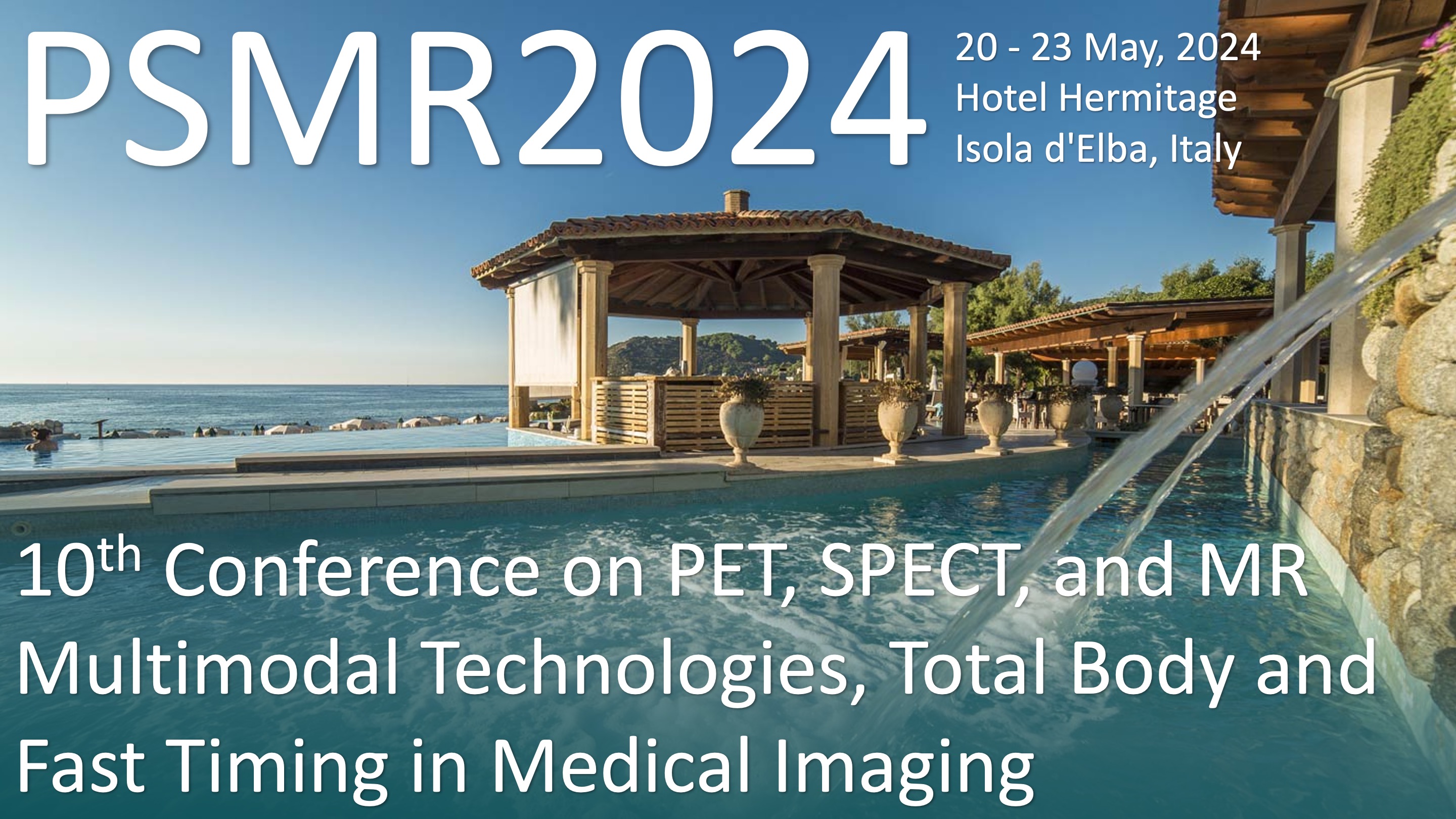 Riccardo Latella, PhD Student
Multiwave Metacrystal SA
Institute for Instrumentation in Molecular Imaging, i3M



Isola d’Elba, Italy, May 21st, 2024
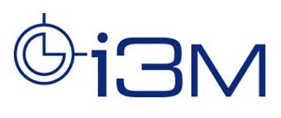 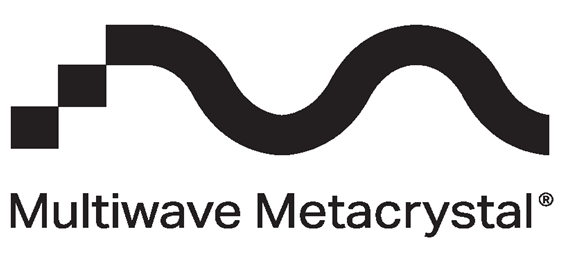 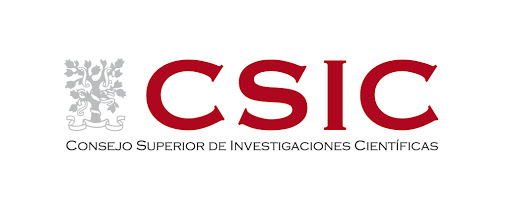 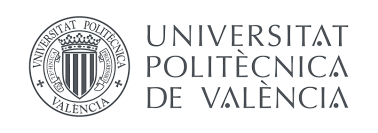 Index
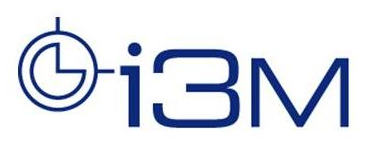 PSMR2024, Hotel Hermitage, Isola d'Elba, Italy
2
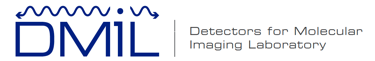 Index
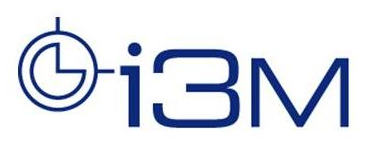 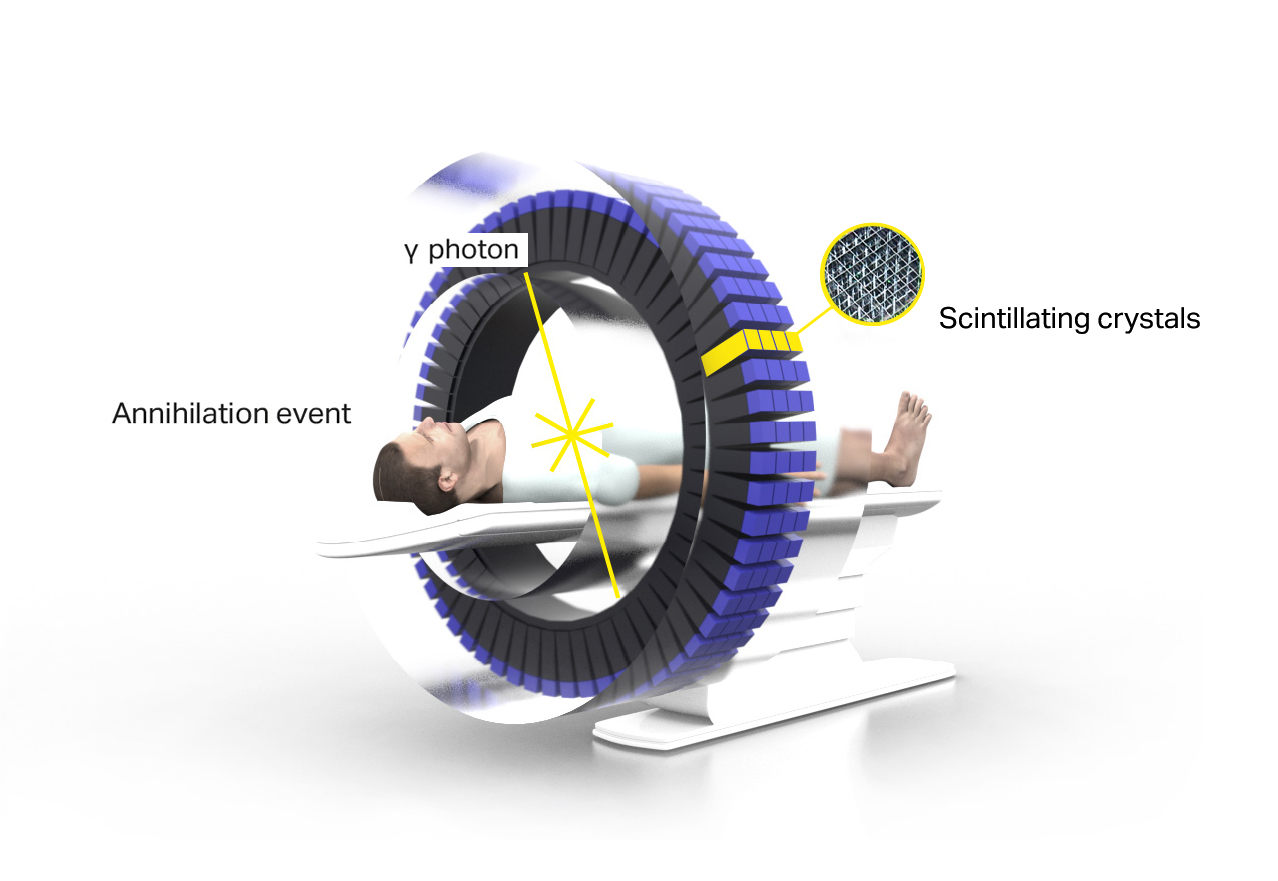 Corrections:
Scatter Correction
Attenuation Correction
Random Coincidences Correction
Depth-of-Interaction (DOI)
Time-Walk Correction (TWC)
...
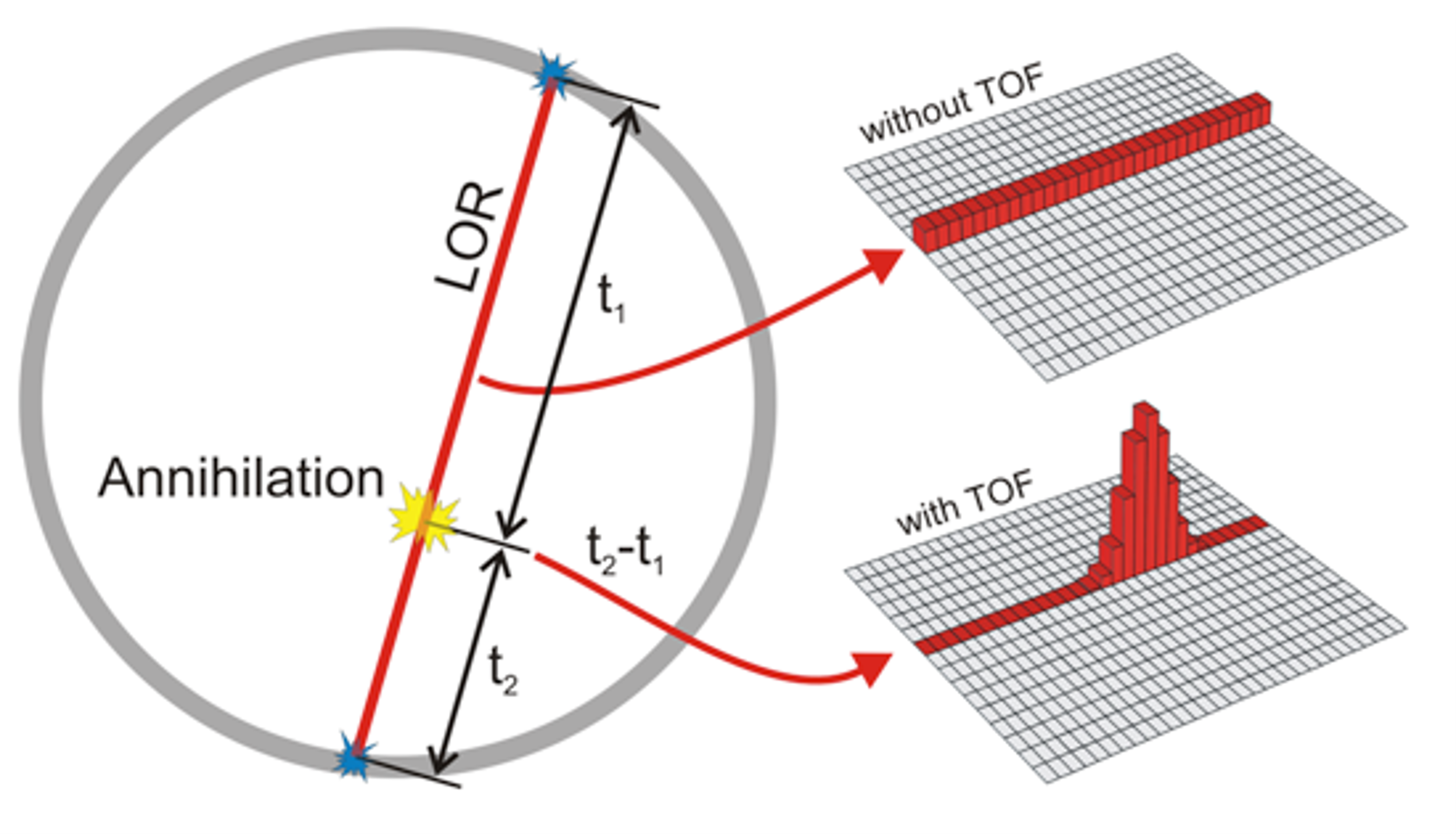 t1 - t2 < time_window
https://metacrystal.ch/
MRI
Positron Emission Tomography (PET)
Precise timing 
Good energy resolution 
High-quality imaging
 
Line Of Response (LOR) is not enough 
Time-of-Flight information
https://the10ps-challenge.org/
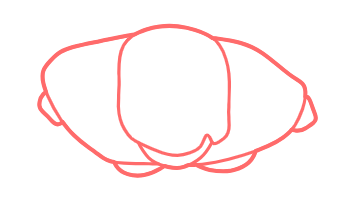 TWC is a crucial aspect of Time-of-Flight (ToF) PET systems.
AIM: improve the Coincidence Time Resolution (CTR) using signal features/characteristics.
PSMR2024, Hotel Hermitage, Isola d'Elba, Italy
3
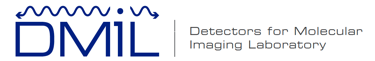 ToF-PET & Time-Walk Correction
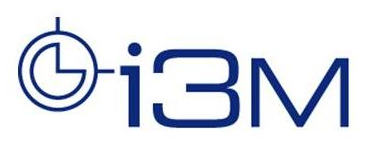 Positron Emission Tomography (PET)
Precise timing 
Good energy resolution
Line Of Response (LOR) is not enough 
Time-of-Flight information
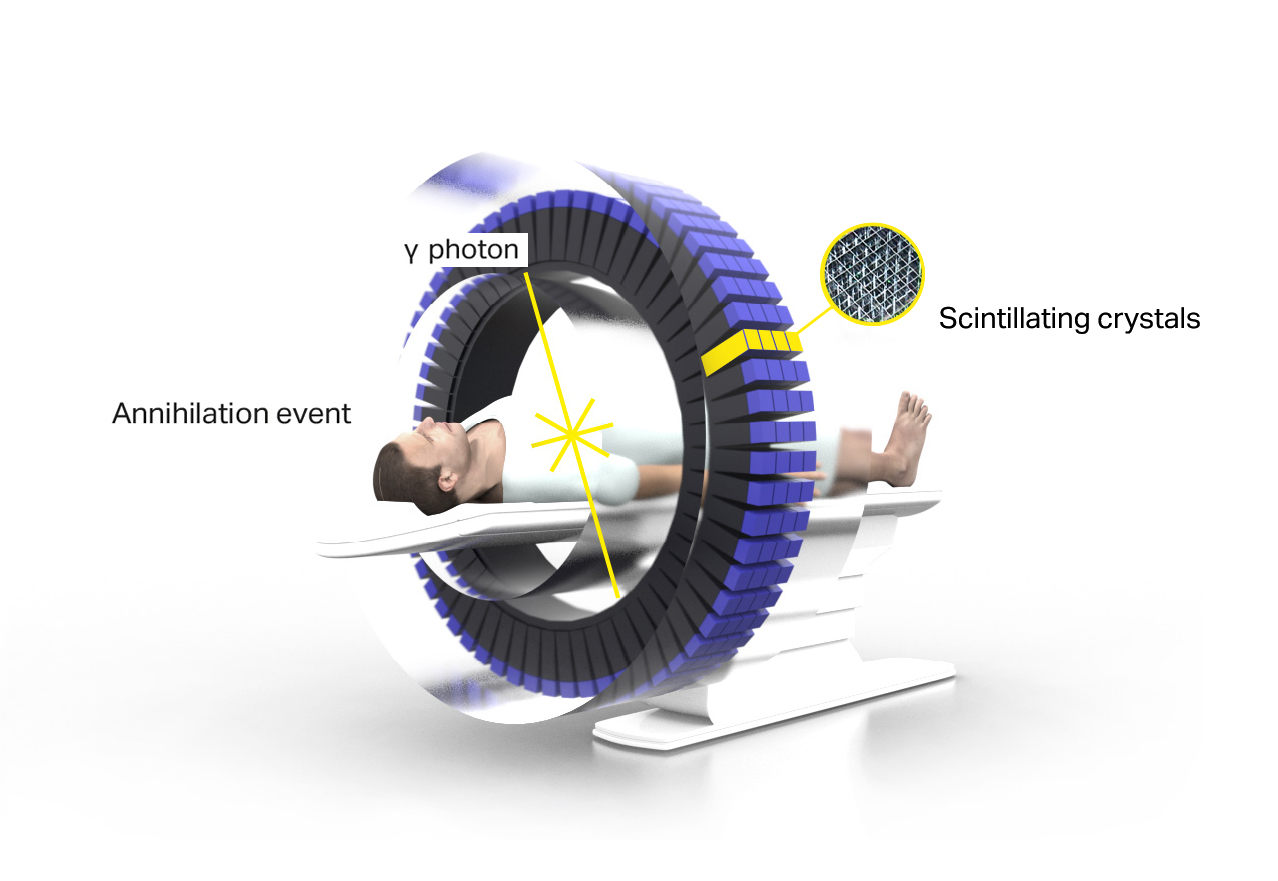 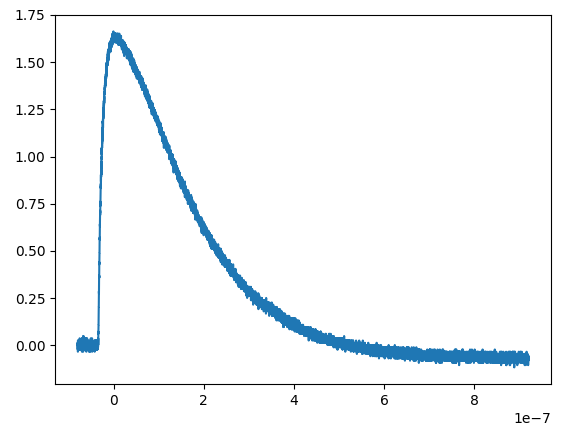 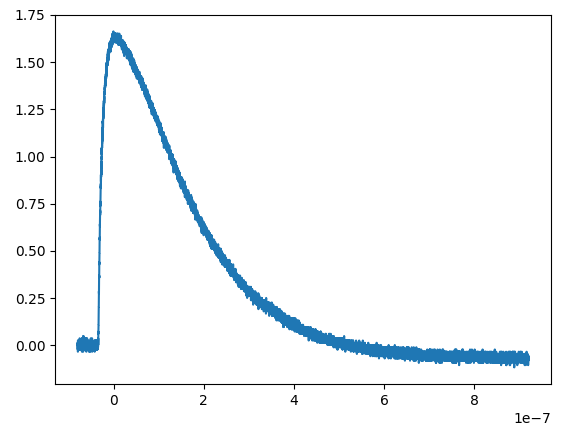 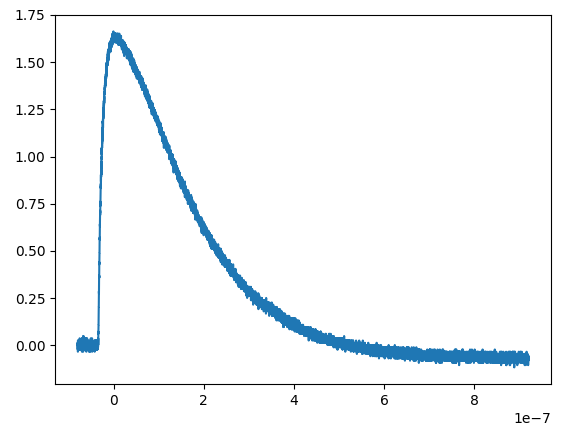 Slew Rate
https://metacrystal.ch/
Int. Charge
The development of TWC methods: 
mitigate time-walk effects
enhance the performance of PET imaging systems. 

TWC approaches:
empirical data 
complex models (e.g. deep learning)
Rise Time
Amplitude
ToT
Focus on timing
Very effective for multiple-kernel scenarios like with BGO-Cherenkov
Possible use with Metascintillators.
N. Efthimiou et al., 
doi: 10.1109/TRPMS.2020.3048642
Signal information:
Energy (int-ch, amplitude, ToT)
Timing (rise-time, slew-rate)
N. Kratochwil et al., 
doi: 10.1088/1361-6560/ab87f9
PSMR2024, Hotel Hermitage, Isola d'Elba, Italy
4
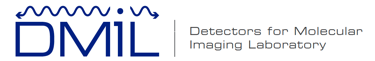 Metascintillators
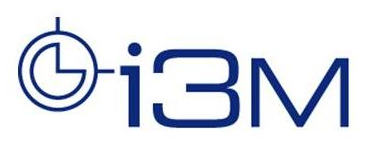 Metascintillators:
Combine dense host material with a fast emitter
Heterostructure with complementary properties
Based on the shared events concept
Exploiting the recoil electron trajectory
Light guide
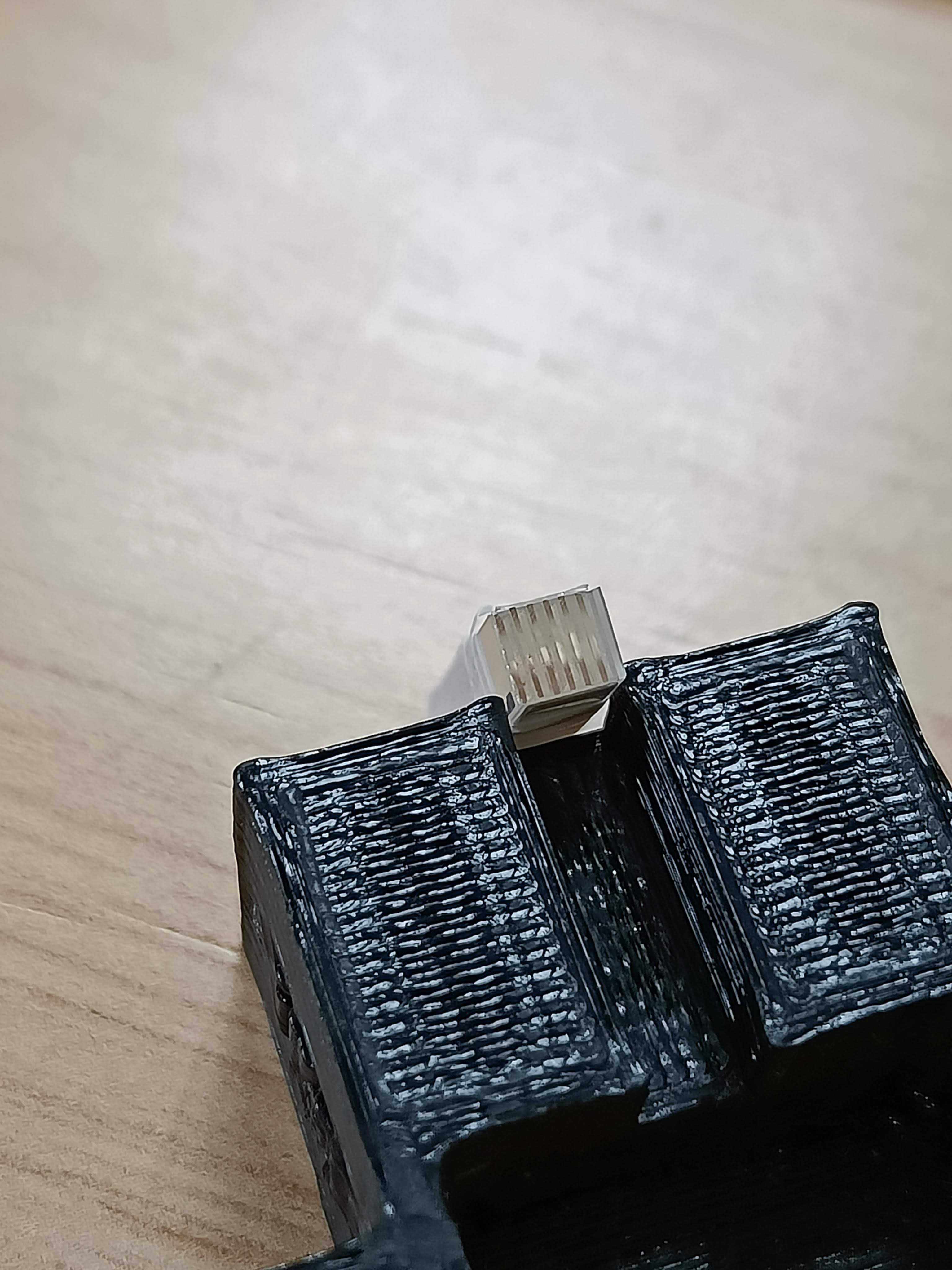 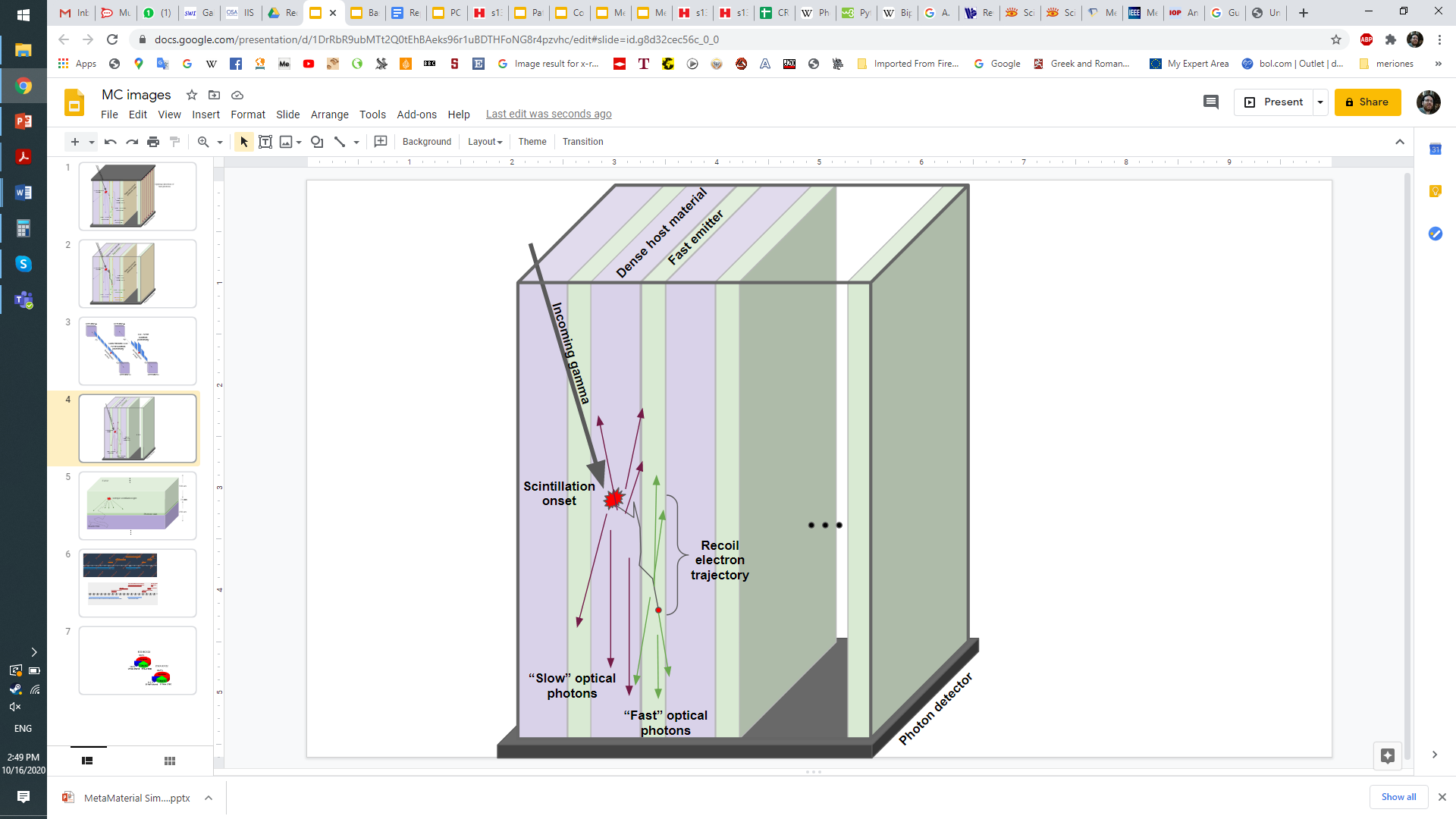 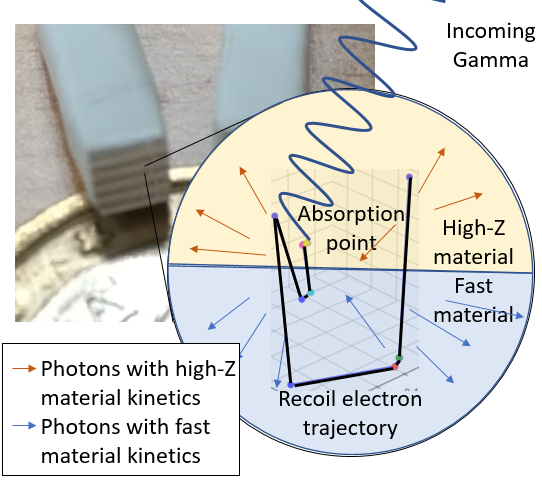 P. Lecoq et al. 
doi: 10.1140/epjp/s13360-022-03159-8.
R. Latella et al., doi: 10.1109/TRPMS.2023.3310581
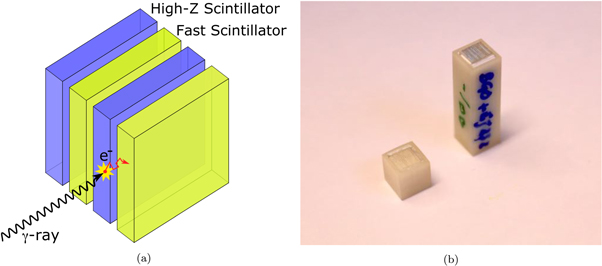 Pixel level
Different scintillation photons 
-> Multikernel
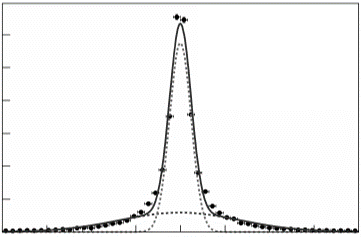 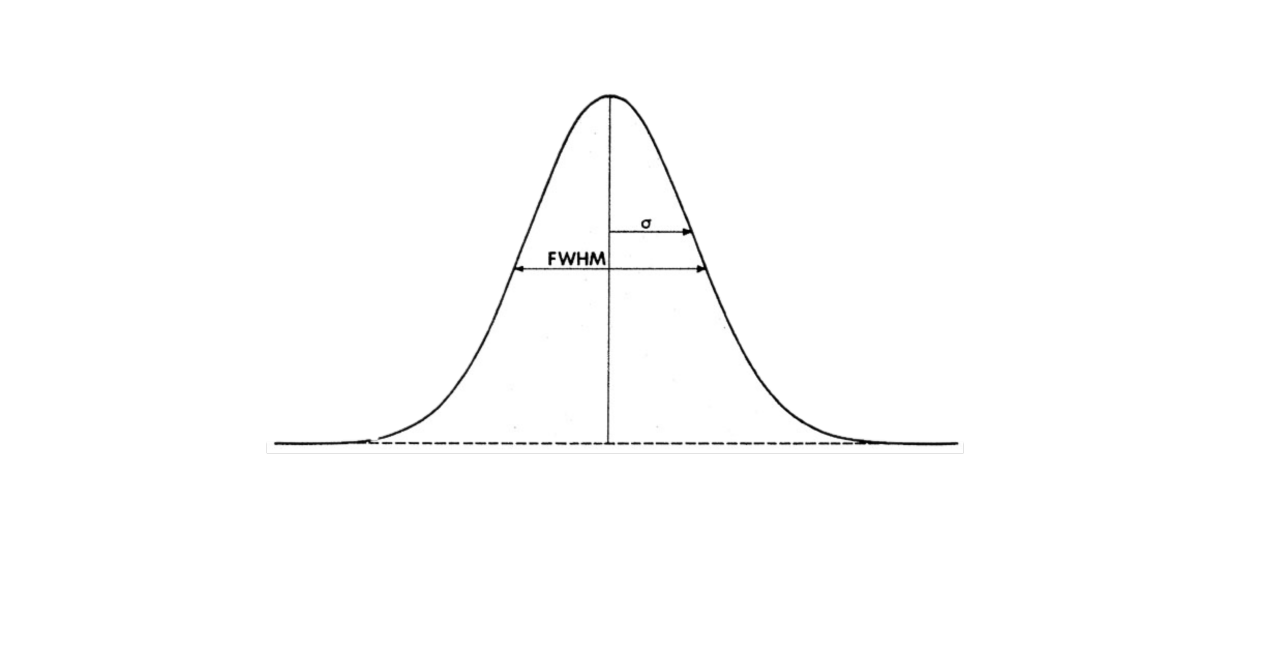 G. Konstantinou et al. 
doi: 10.1088/1361-6560/acac5f.
F. Pagano et al., 
doi: 10.1088/1361-6560/ac72ee
PSMR2024, Hotel Hermitage, Isola d'Elba, Italy
5
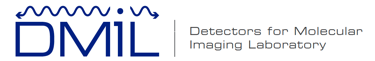 Setup Description
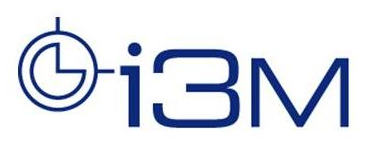 Coincidence Time Setup
- 8 GHz oscilloscope from R&S
- Double channel (Energy & Timing) Readout [1][2]
- 3×3 mm2 NUV-HD-MT SiPMs from FBK [3]
- Optical grease


Scintillation materials

- 3×3×5 mm3 LYSO:Ce,Ca bulkpixel
- 3×3×15 mm3 BGO-EJ232 (200 μm – 100 μm) metapixel

All pixels are coated in ESR


[1] R. Latella et al., doi: 10.1109/nss/mic44845.2022.10399231
[2] R. Latella et al., doi: 10.1109/TRPMS.2024.3401391
[3] S. Merzi et al., doi: 10.1088/1748-0221/18/05/P05040
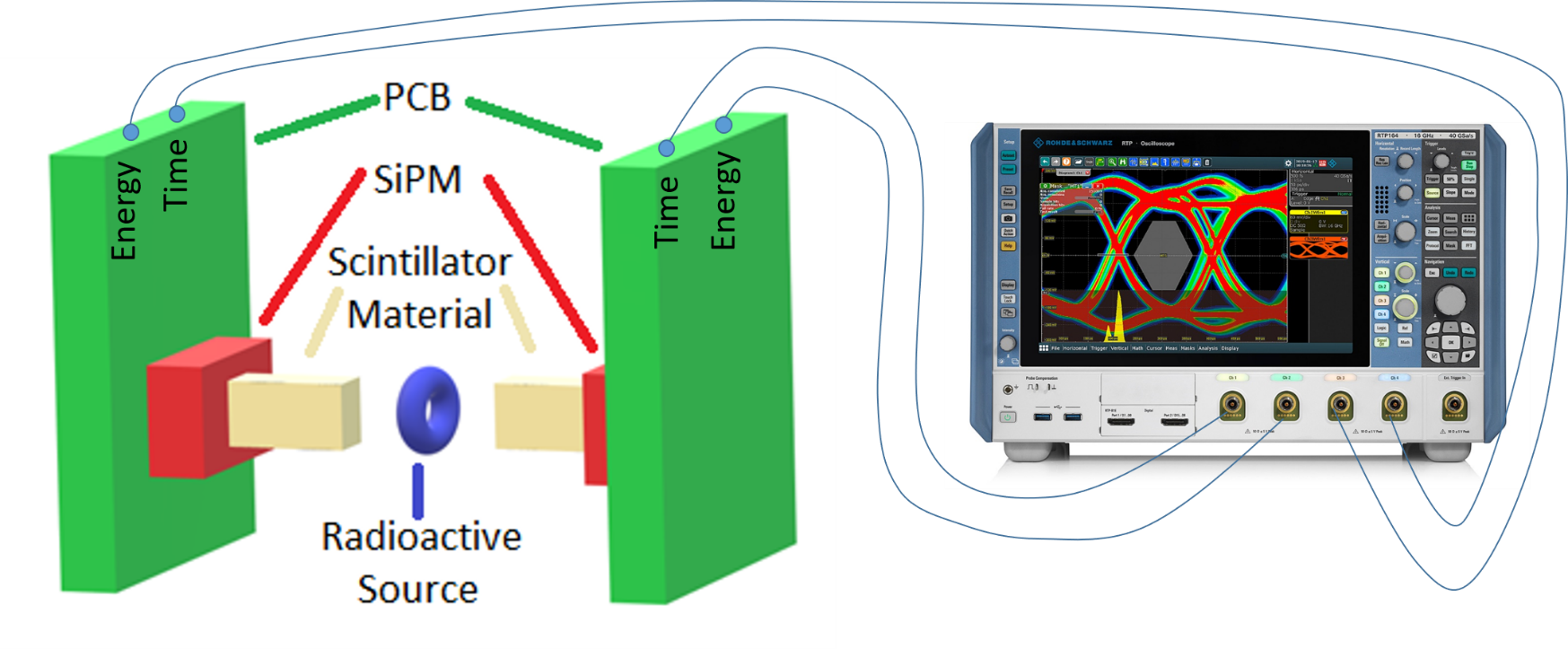 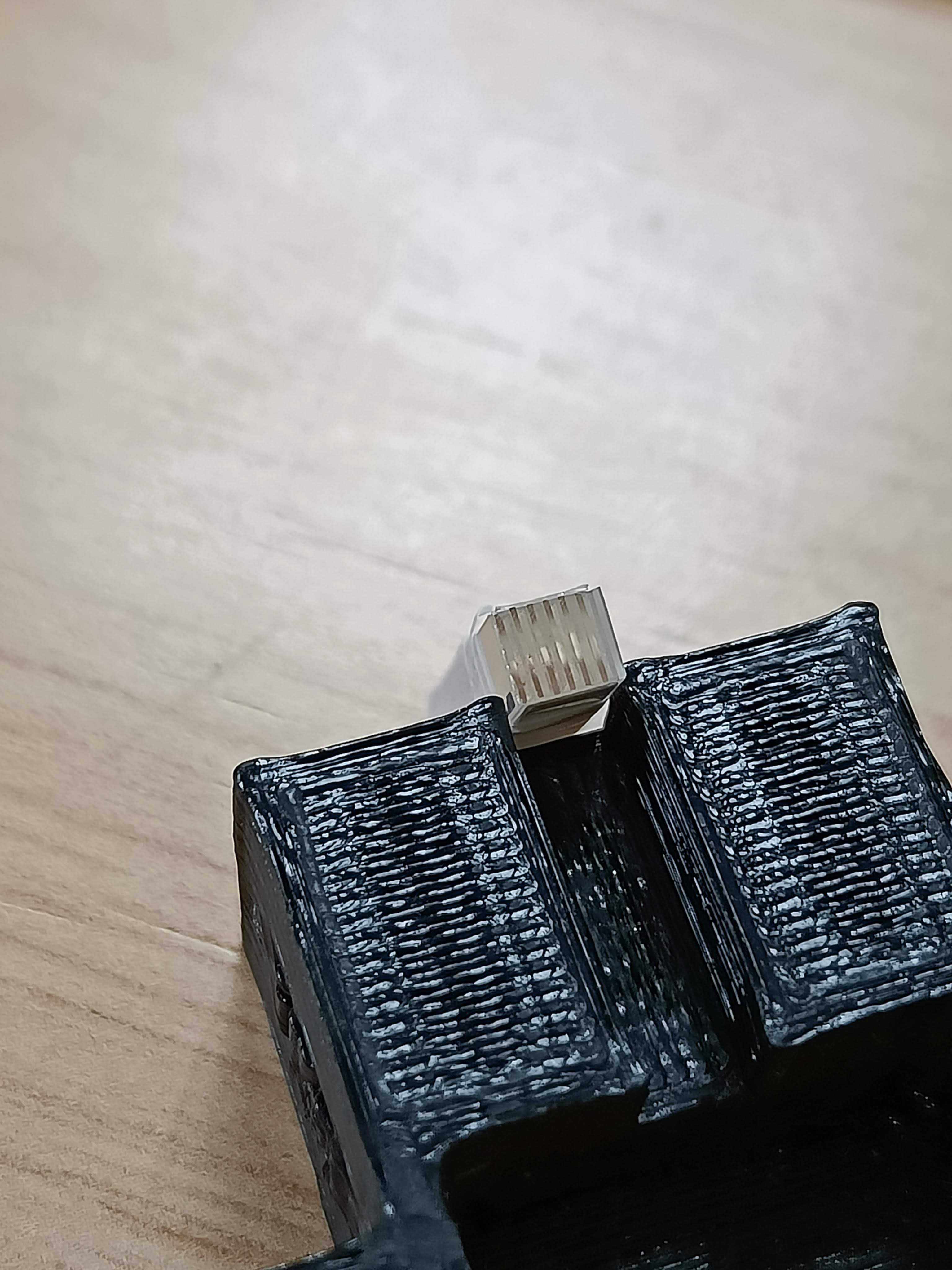 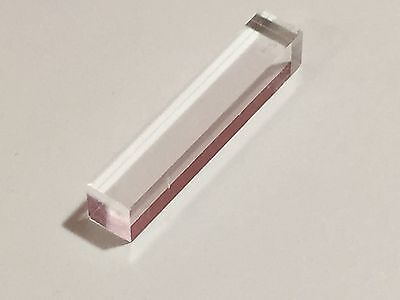 PSMR2024, Hotel Hermitage, Isola d'Elba, Italy
6
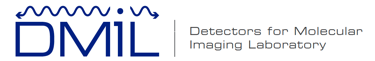 Rise Time Methods
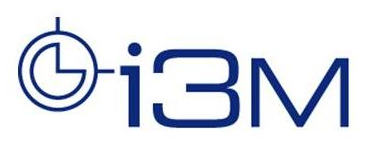 Rise Time TWC Methods
Fitting Method
Classification Method
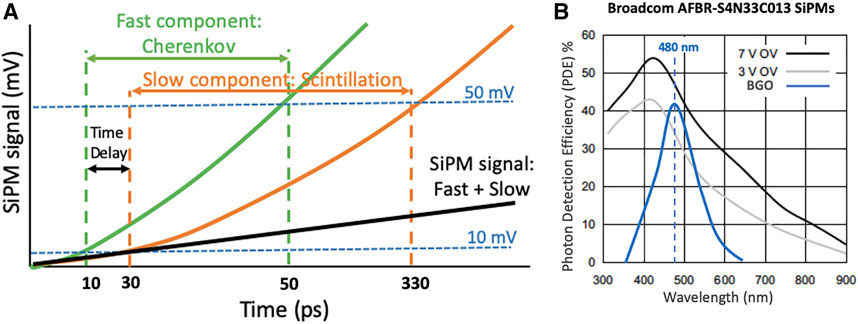 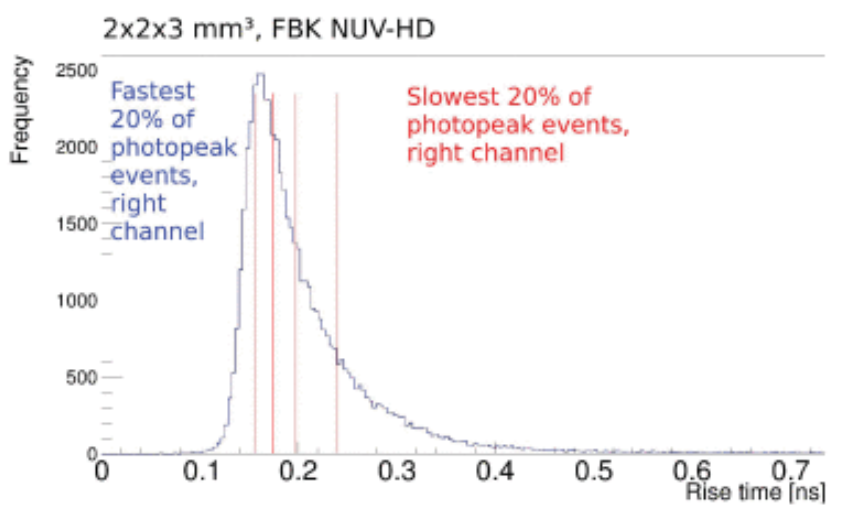 A. Gonzalez-Montoro et al., doi: 10.3389/fphy.2022.816384
N. Kratochwil et al., doi: 10.1109/TRPMS.2020.3030483
Divided each Rise time spectrum in 5 subcategories
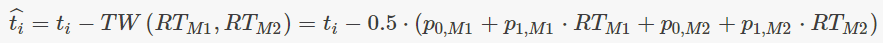 From the classification method, we use only the 4% fastest events subset category over the total of 25, as a reference for the rest of the calculation
From the fit method, we use the formula
PSMR2024, Hotel Hermitage, Isola d'Elba, Italy
7
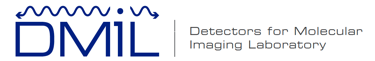 Linear and Differenctial TWC
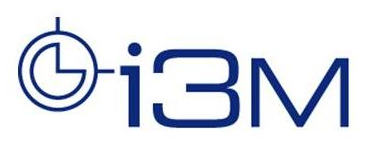 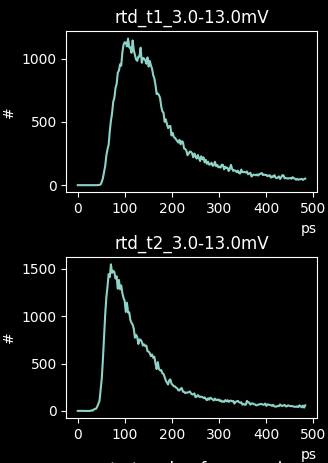 Differential TWC
(D-TWC)
Linear TWC
(L-TWC)
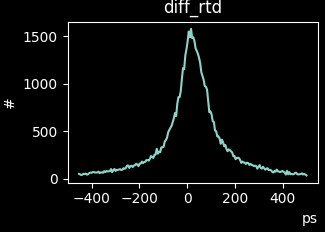 Detector 1
-
RT distributions
DRT distribution
Detector 2
RTRise Time
DRTDifferential Rise Time
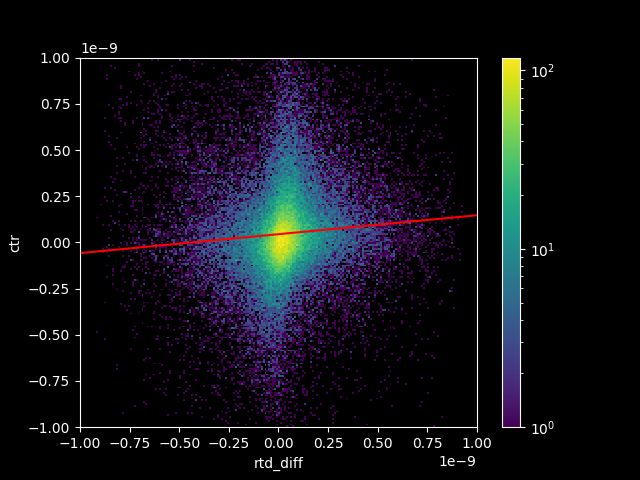 m
m2
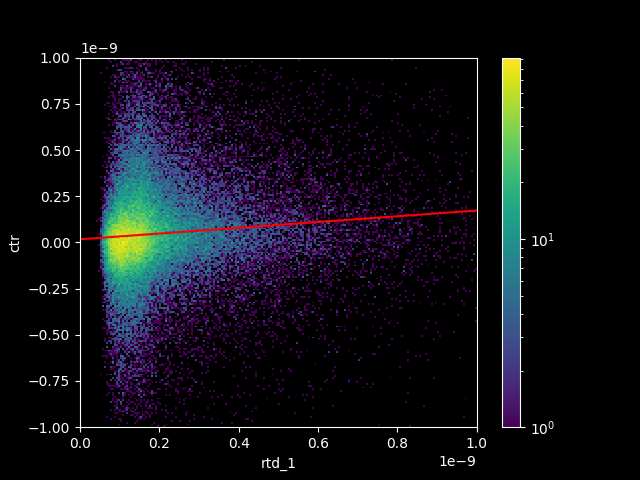 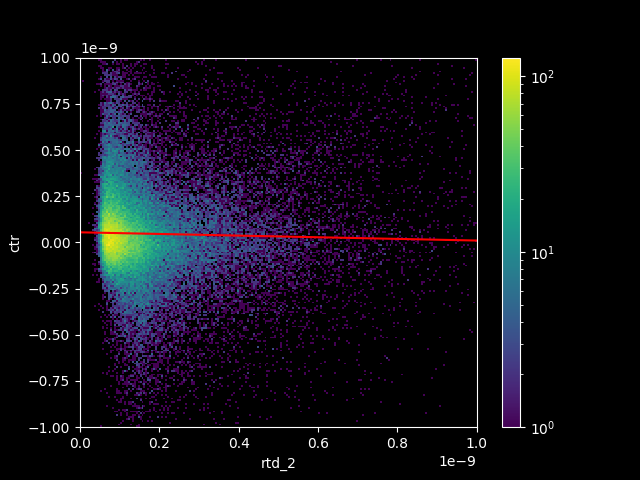 m1
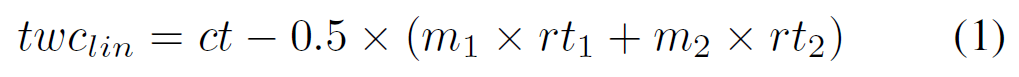 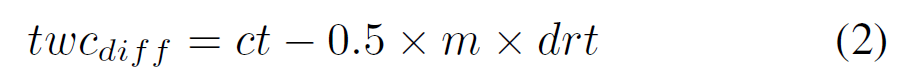 Rise time values
Coincidence time values
Coincidence time values
Differential rise time values
PSMR2024, Hotel Hermitage, Isola d'Elba, Italy
8
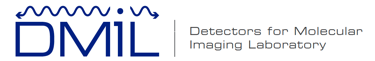 Transformation (Galaxy) Plot
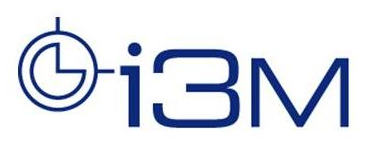 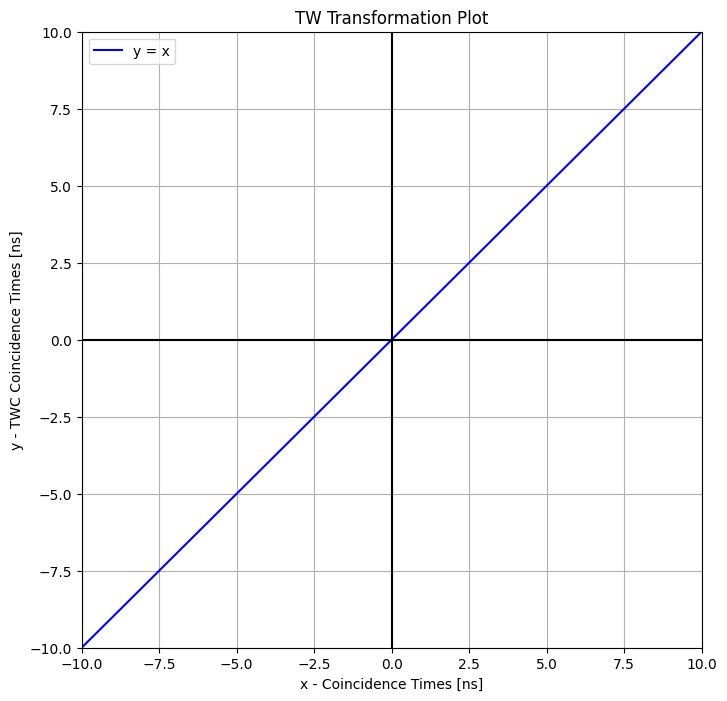 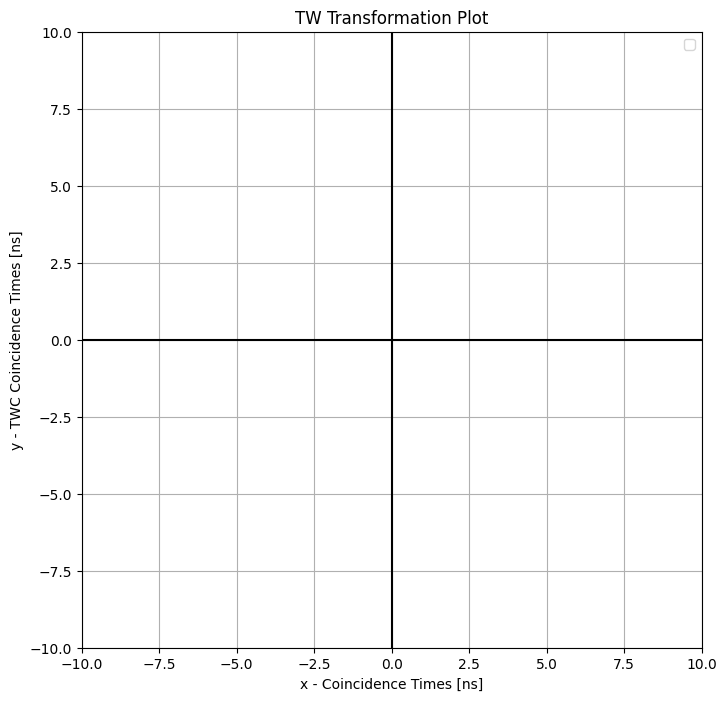 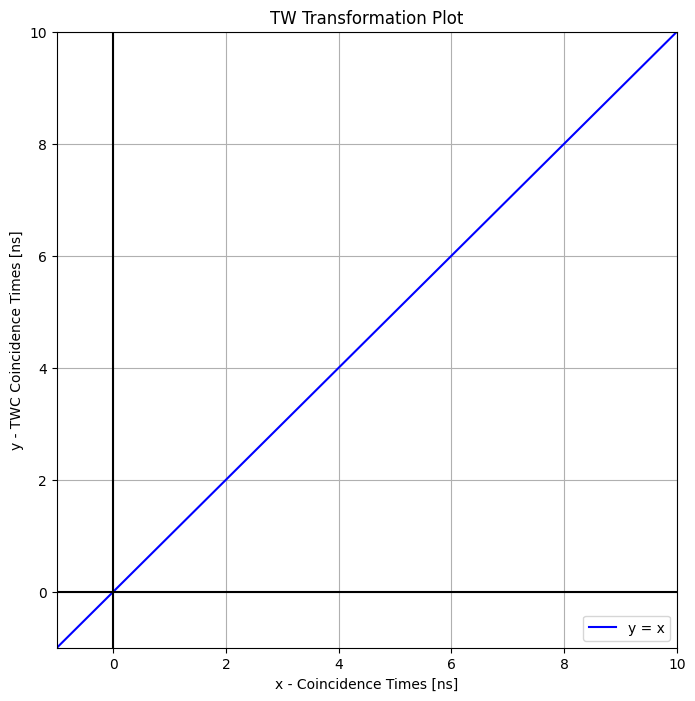 TWC expectations:








 Transformation (or Galaxy) Plot:

X as CT initial values
Y as TWC CT final values

Define the function
No TWC function: y = f(x) = x
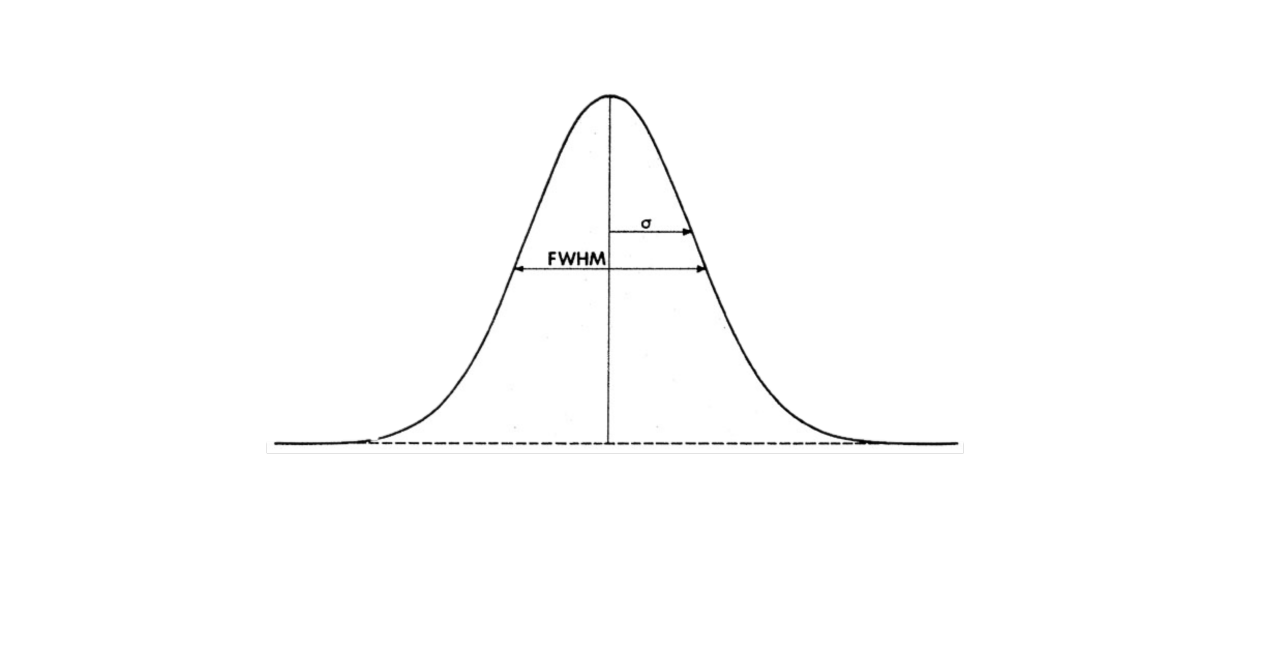 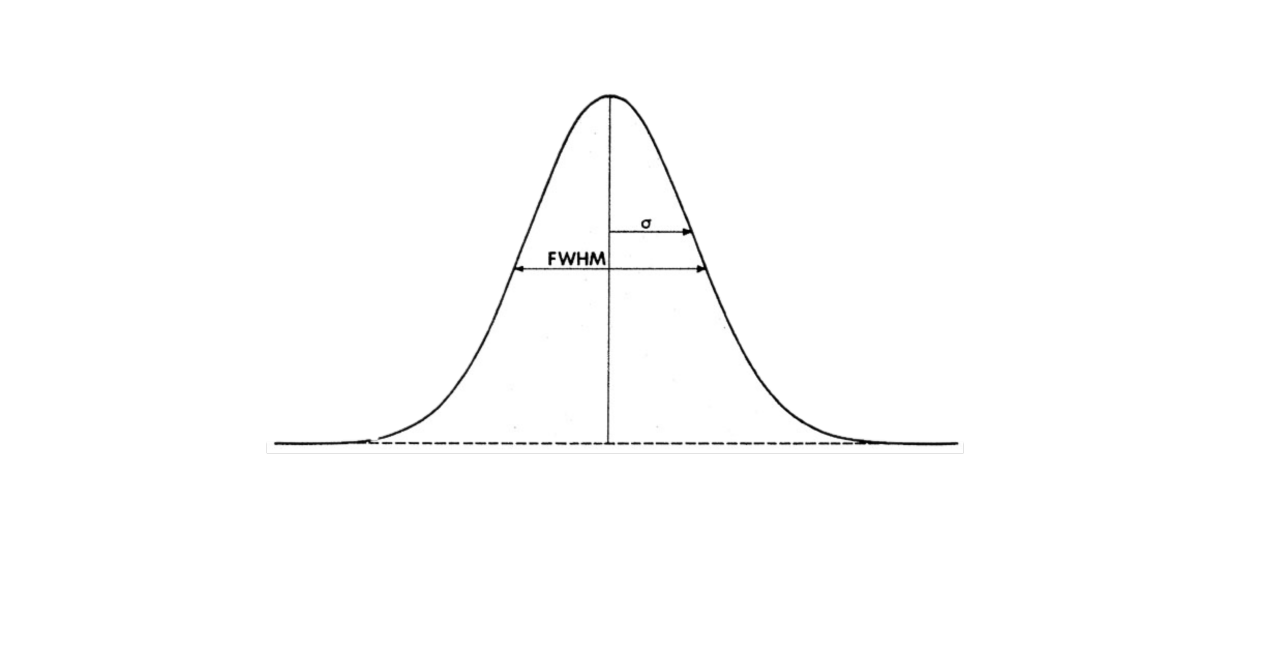 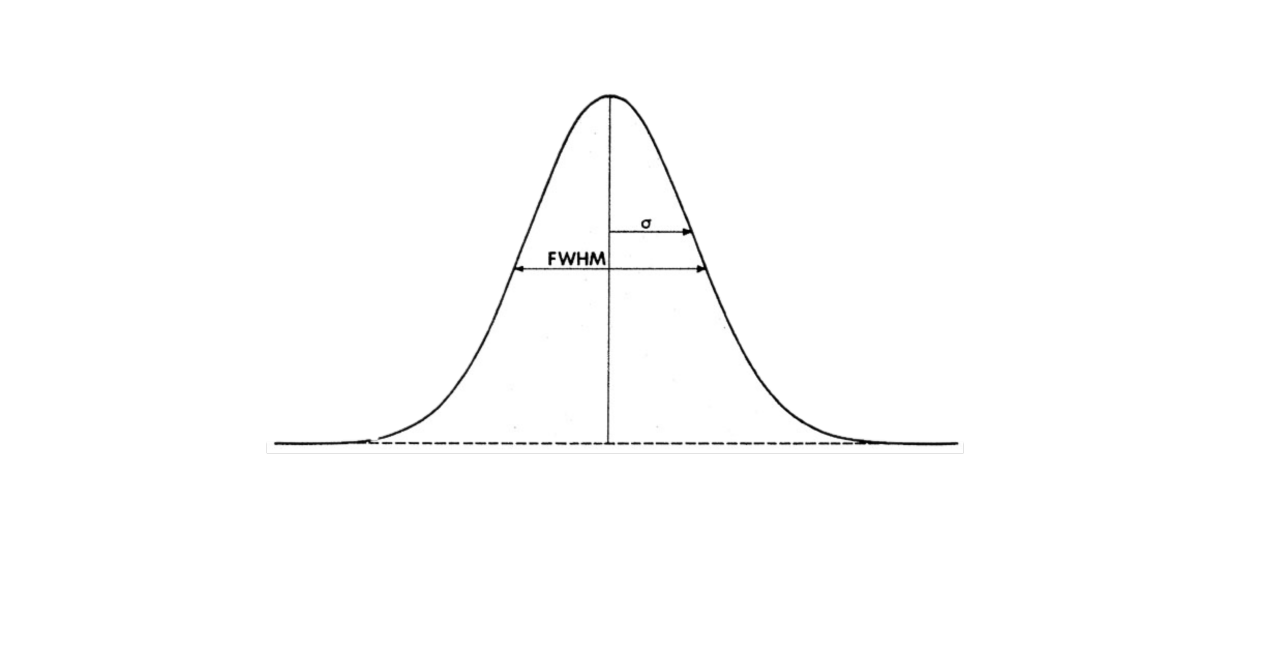 PSMR2024, Hotel Hermitage, Isola d'Elba, Italy
9
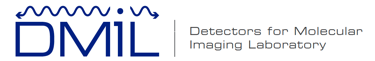 Transformation (Galaxy) Plot
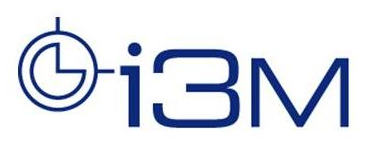 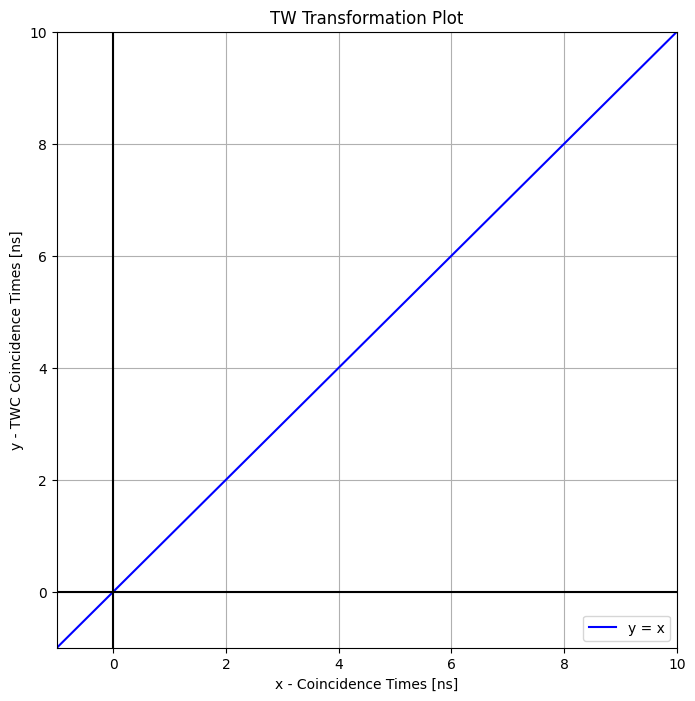 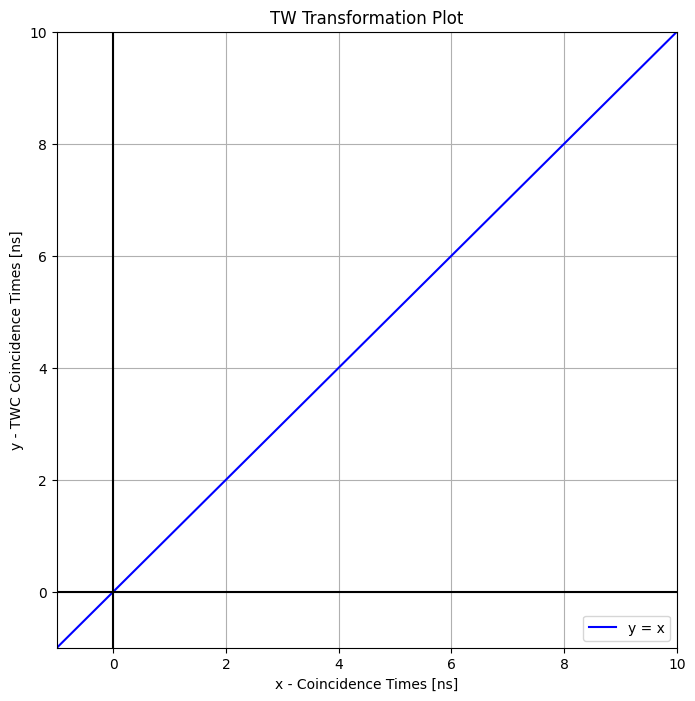 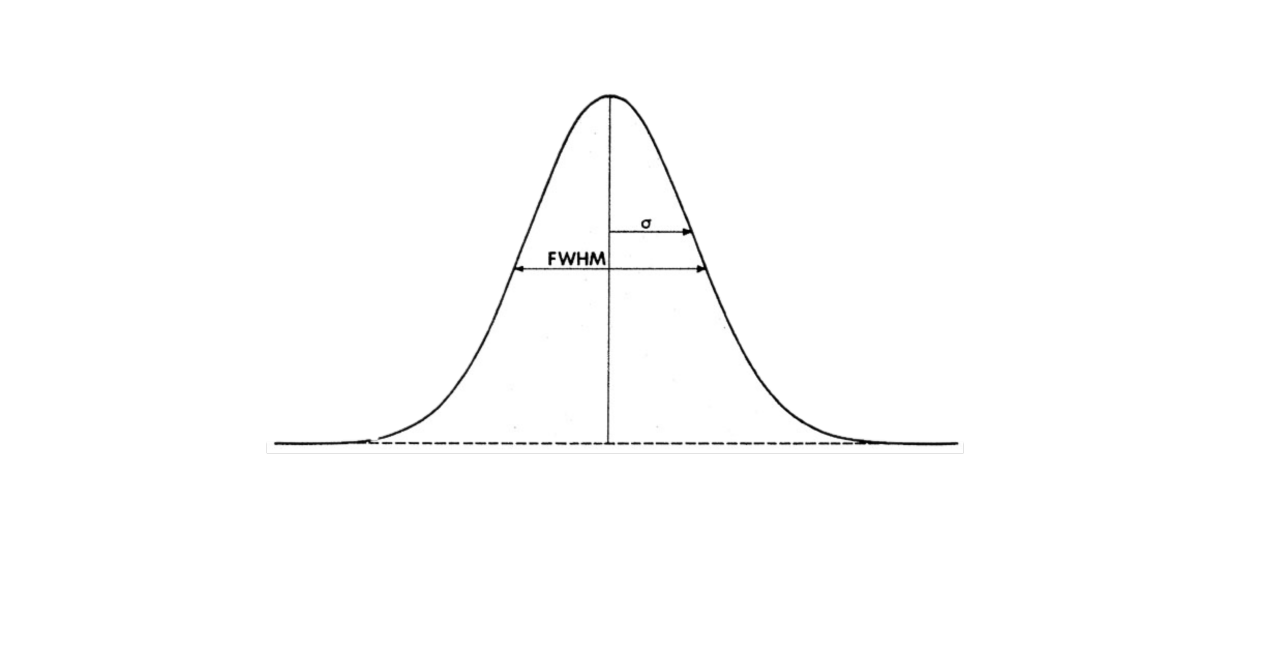 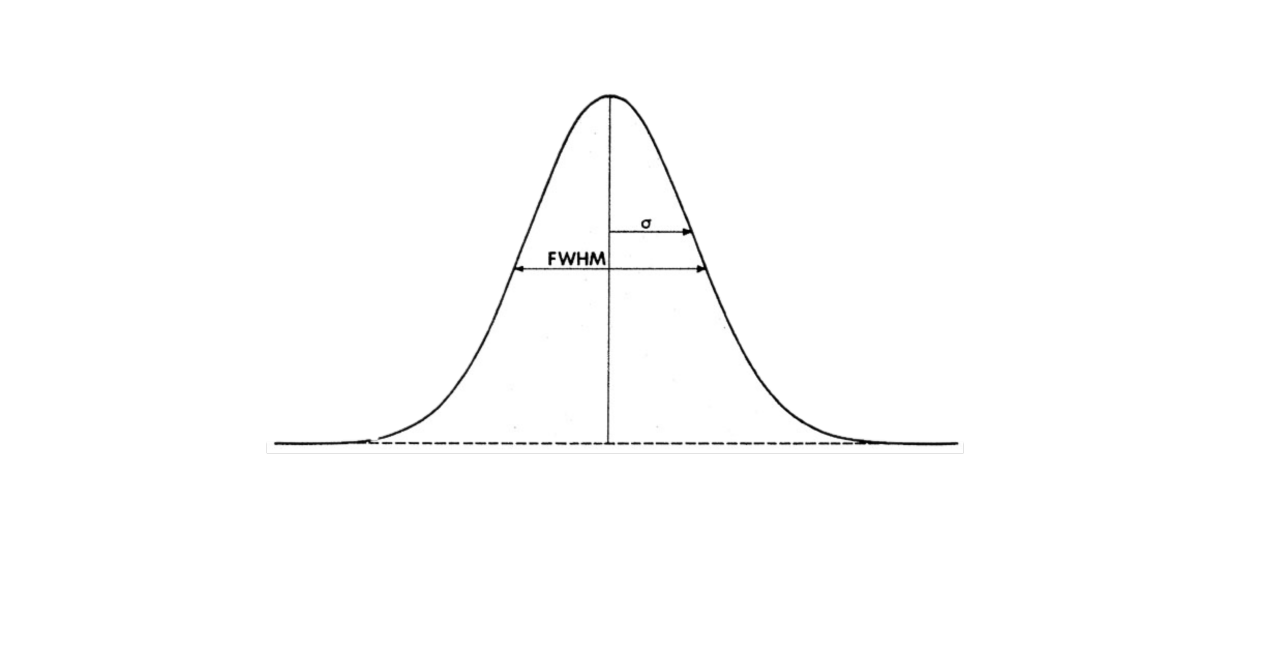 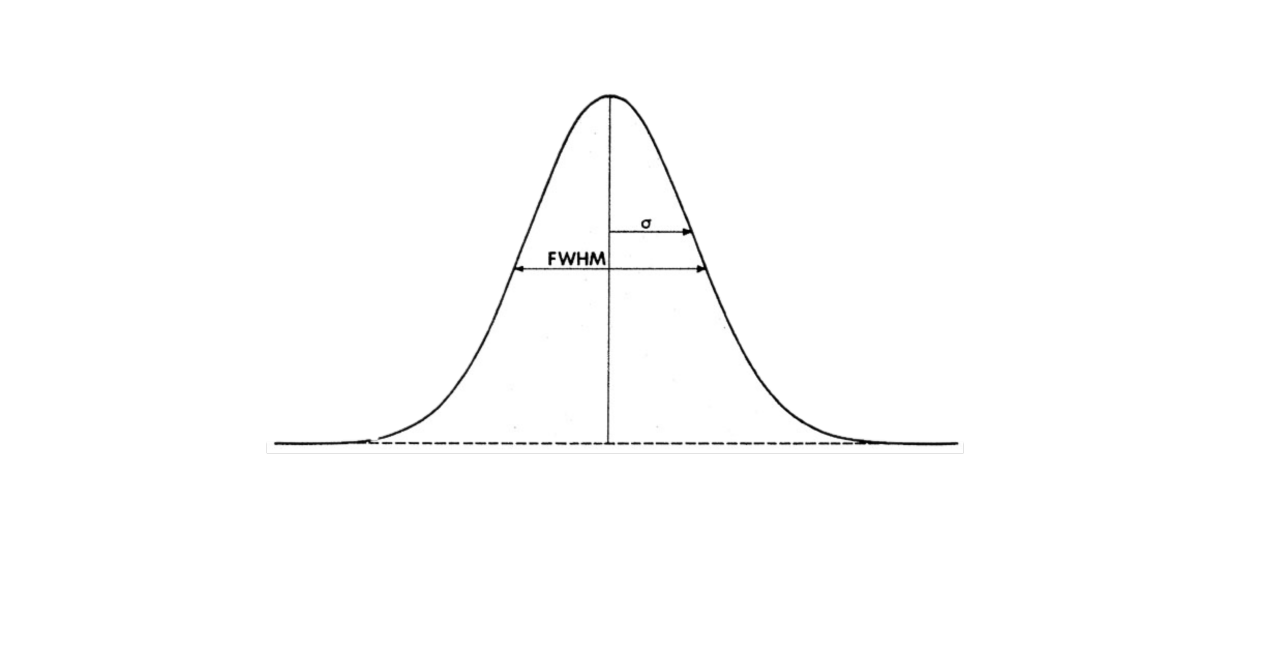 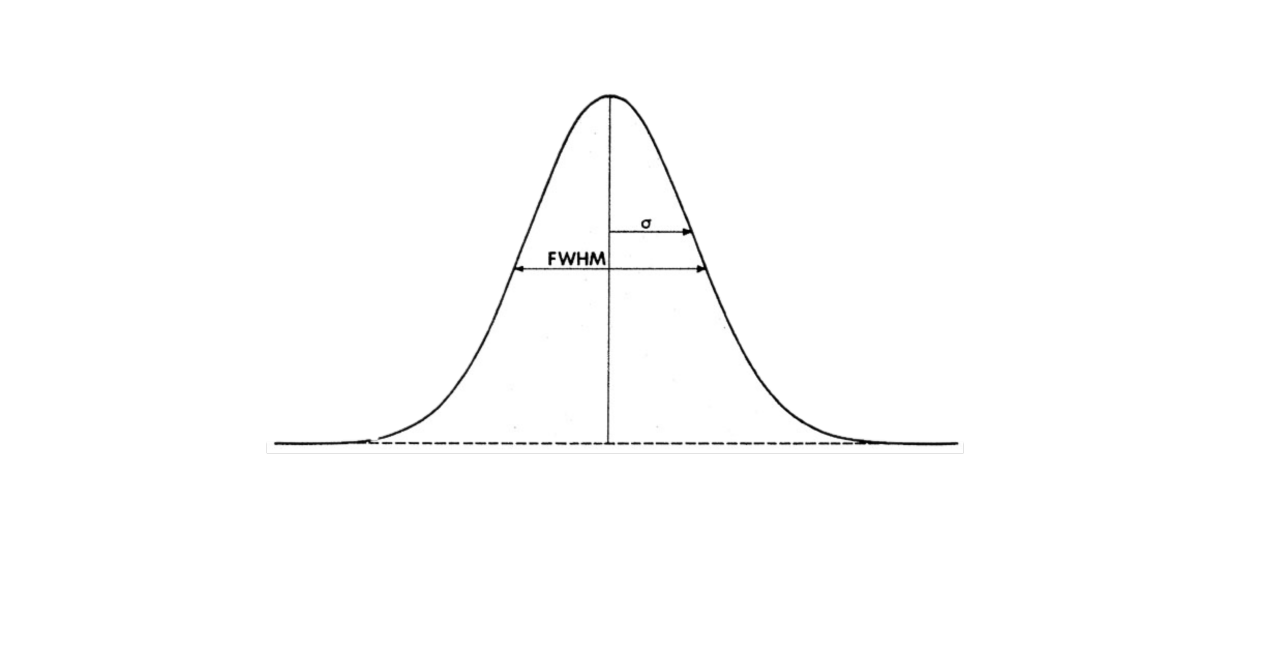 Assumption: μCT is known
The smaller m, the stronger the correctionBut how far can we exploit this method?
PSMR2024, Hotel Hermitage, Isola d'Elba, Italy
10
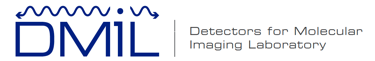 Full-Width Scale Factor
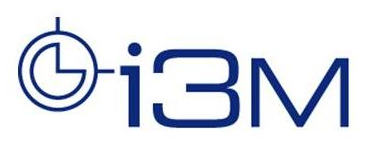 Empirical Method
(real)
100%
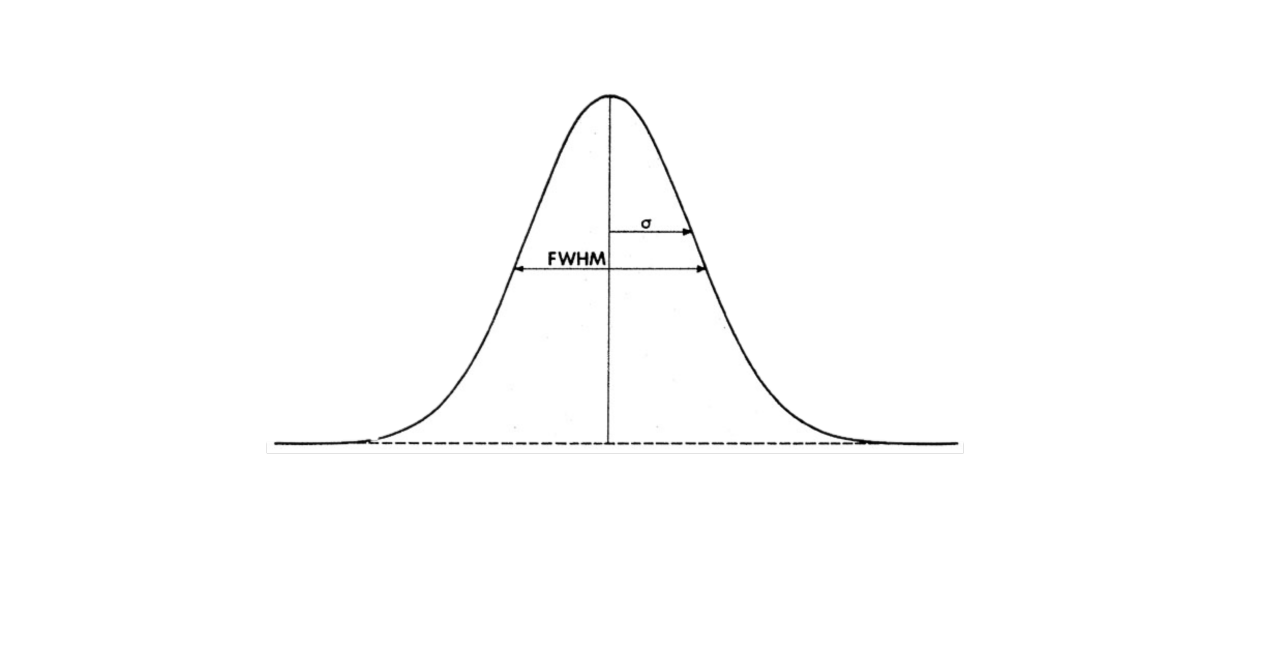 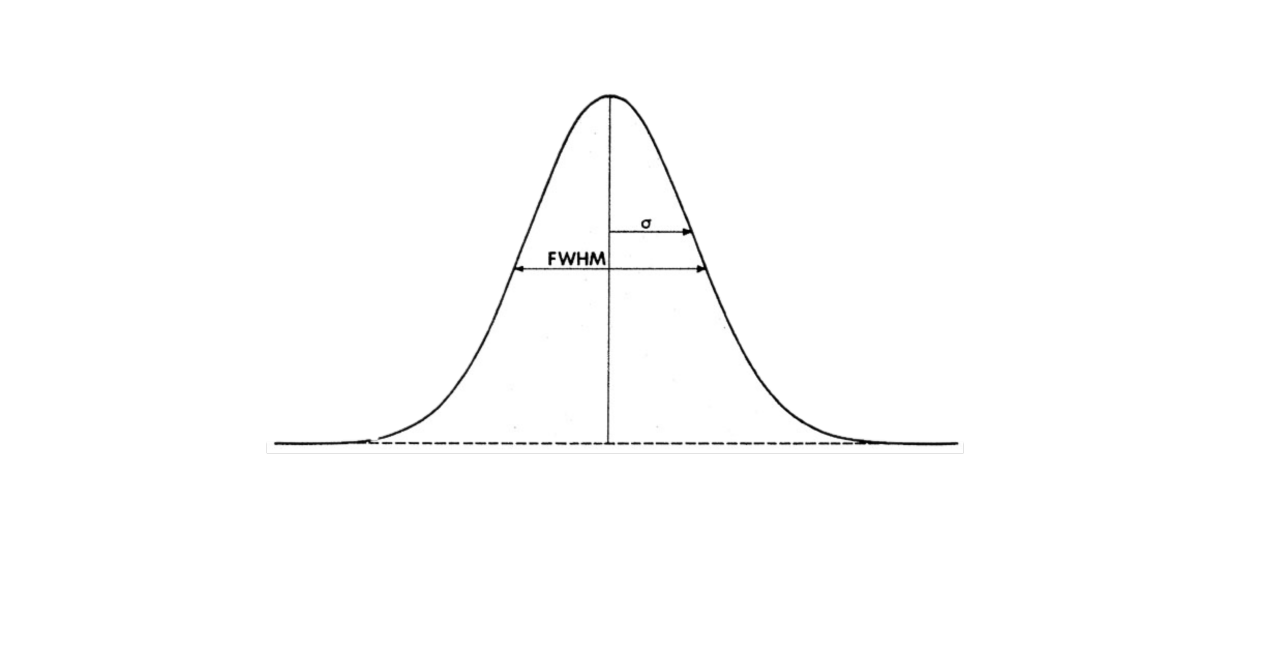 50%
FWTM
10%
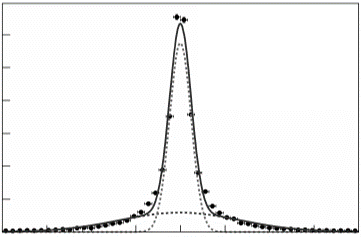 0
Let’s combine them!
PSMR2024, Hotel Hermitage, Isola d'Elba, Italy
11
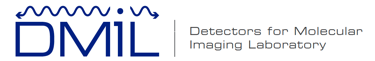 Linear FWSF TWC
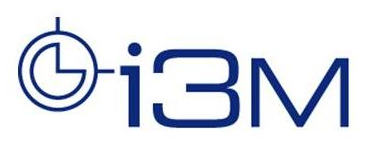 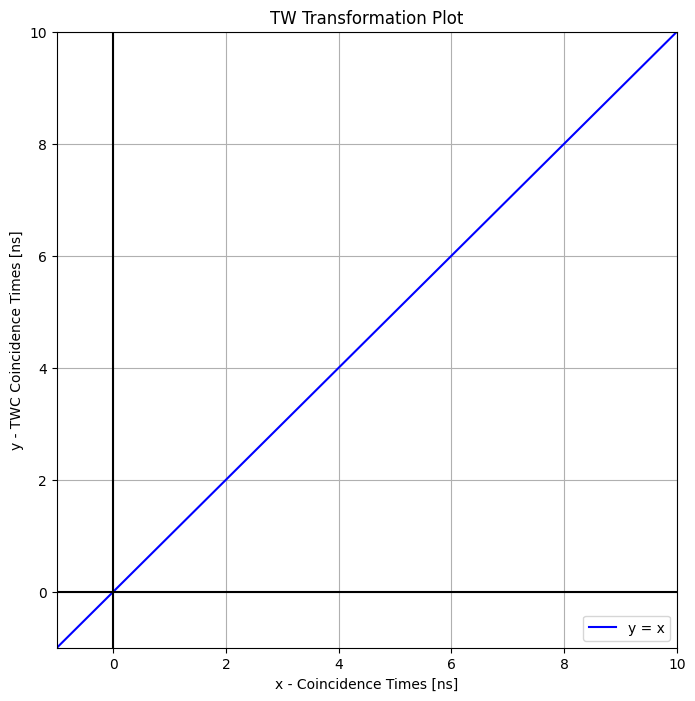 y
ymod
Not all events suffer from a time-walk effect!
PSMR2024, Hotel Hermitage, Isola d'Elba, Italy
12
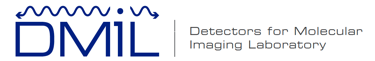 Balancing Functions
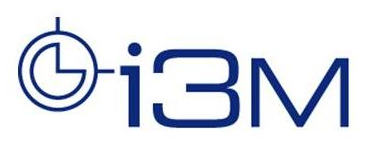 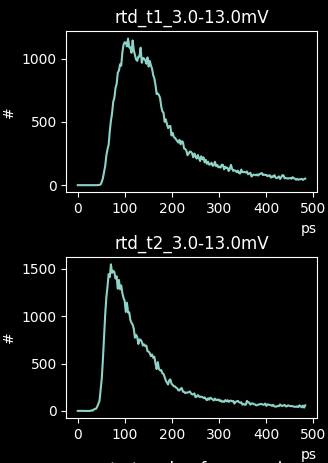 DRT distribution
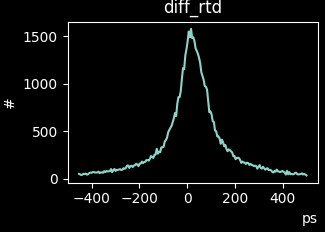 -
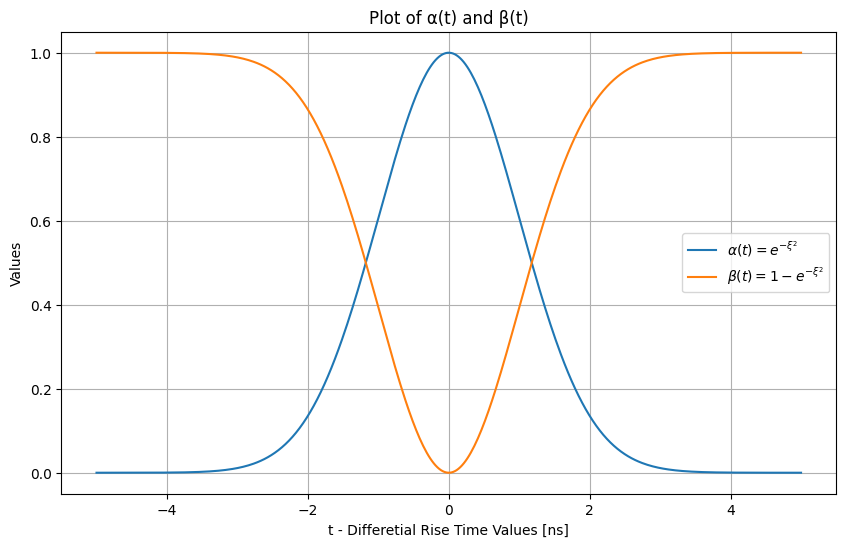 DRTDifferential Rise Time
Where:
t: DRT values.
μt: DRT distribution mean.
σt: DRT distribution standard deviation.
PSMR2024, Hotel Hermitage, Isola d'Elba, Italy
13
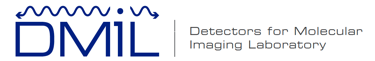 Linear FWSF TWC
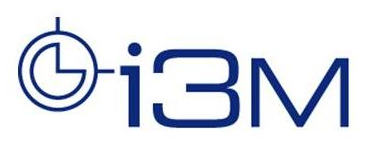 Where:
x: CT values.
μCT: CT distribution mean.
t: DRT values.
μt: DRT distribution mean.
σt: DRT distribution standard deviation.
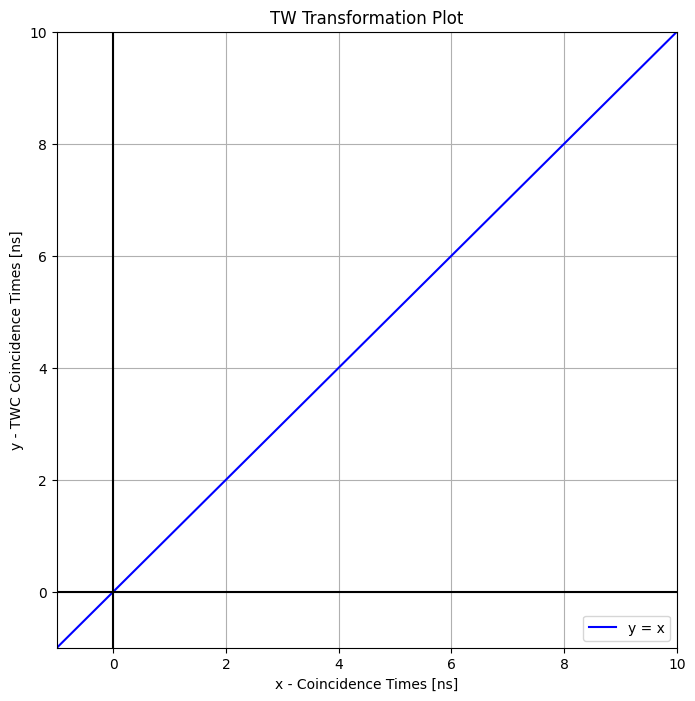 y
DRTDifferential Rise Time
ymod
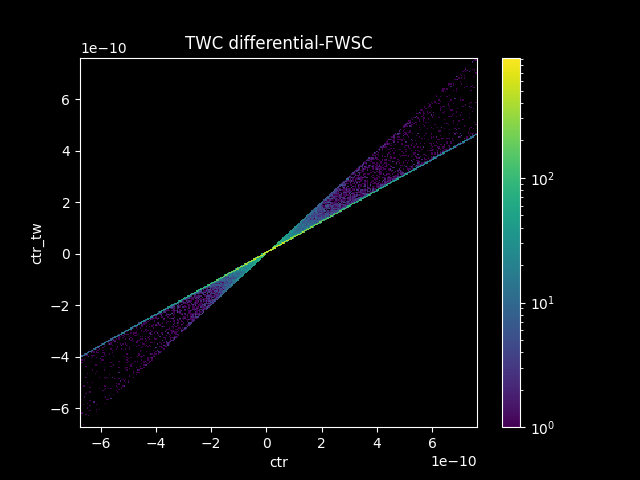 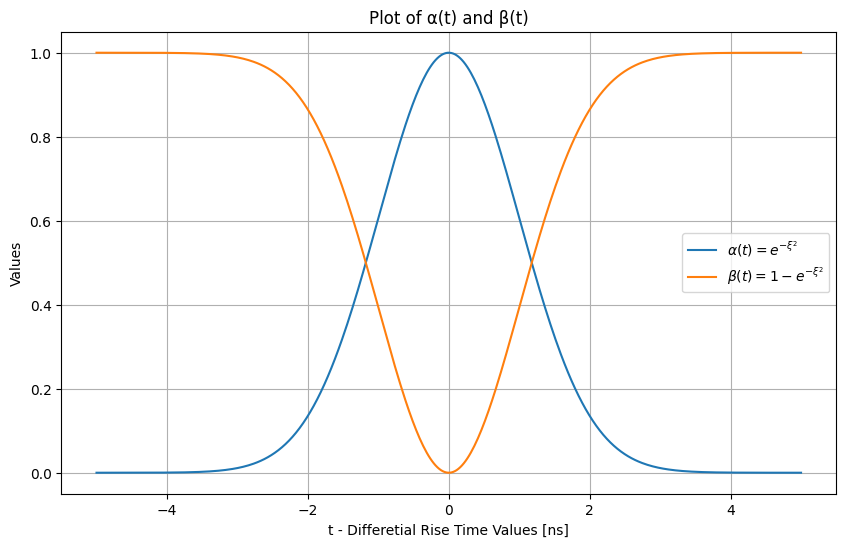 DRT distribution
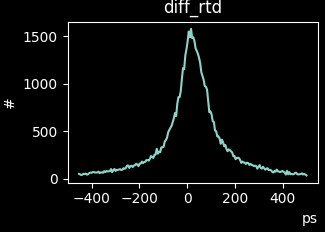 PSMR2024, Hotel Hermitage, Isola d'Elba, Italy
14
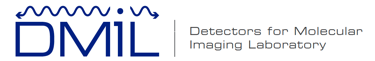 From Linear To Hyperbolic
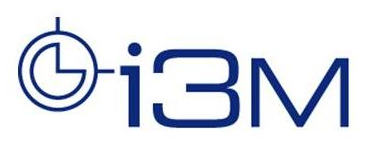 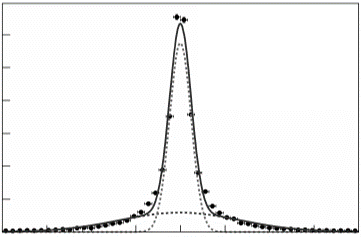 This method linearly compresses the overall distribution
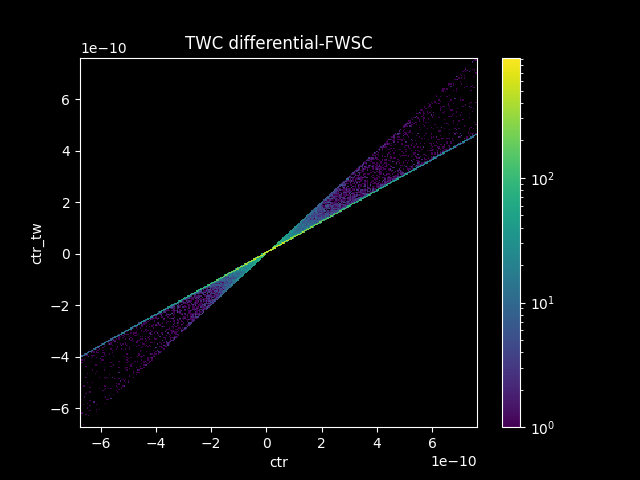 We want to push the bad-tailed events closer to the center than the ones already in the center.

We need another function!
PSMR2024, Hotel Hermitage, Isola d'Elba, Italy
15
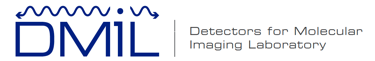 Hyperbolic TWC
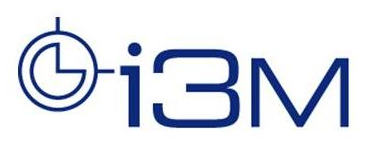 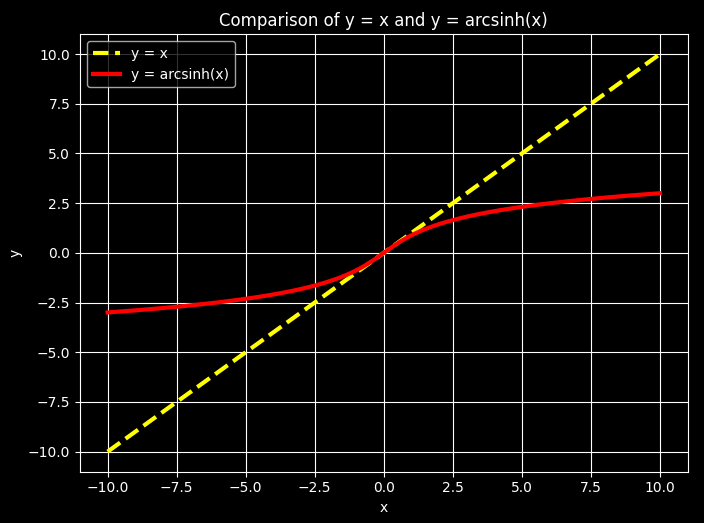 FWSF
Coordinate shift and Adjustments
PSMR2024, Hotel Hermitage, Isola d'Elba, Italy
16
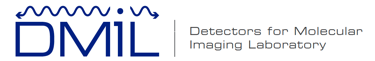 Hyperbolic TWC
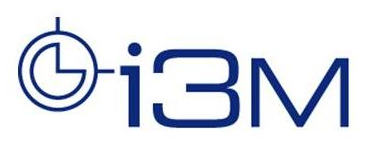 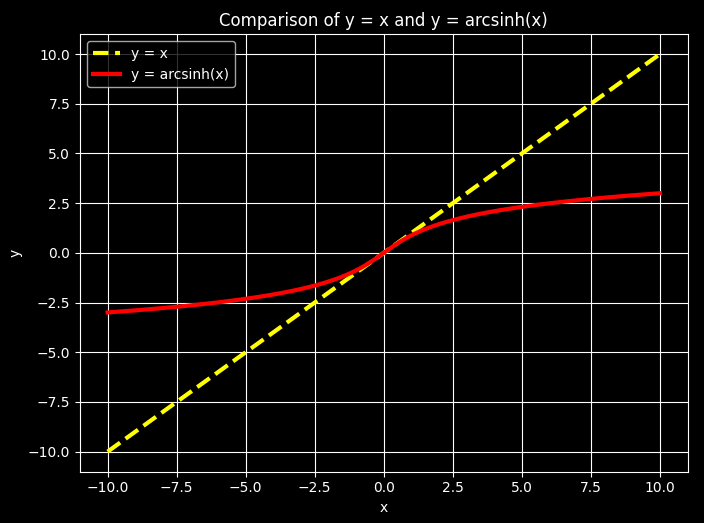 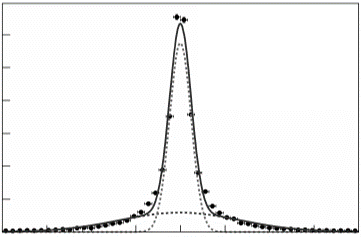 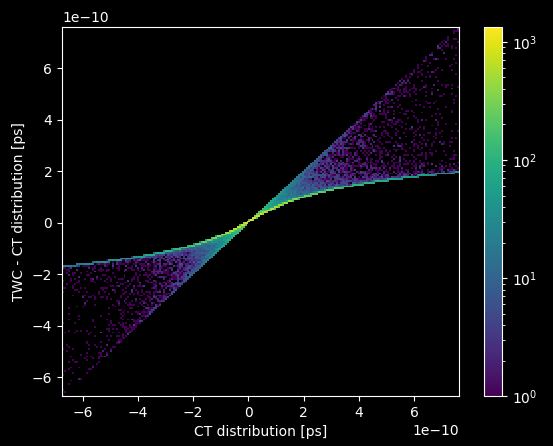 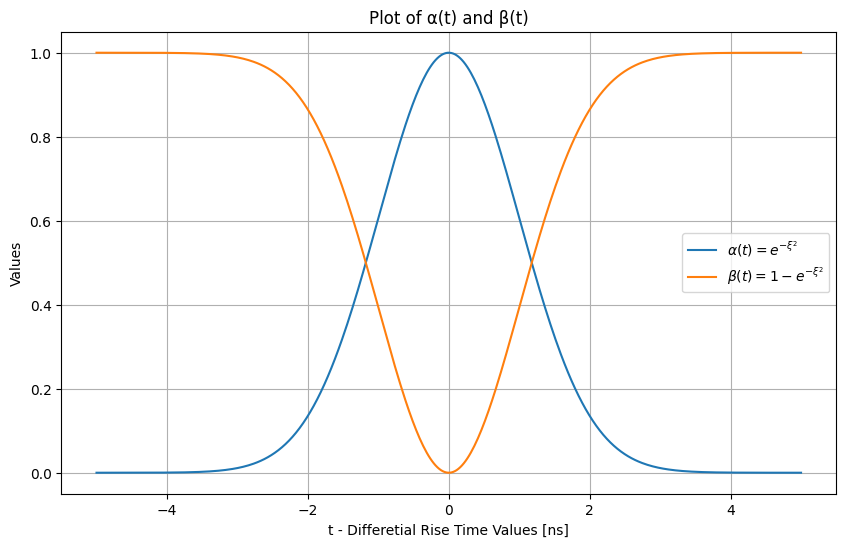 DRT distribution
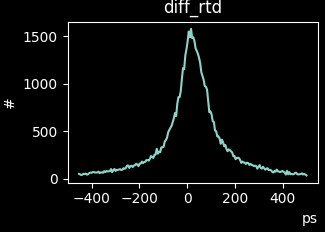 PSMR2024, Hotel Hermitage, Isola d'Elba, Italy
17
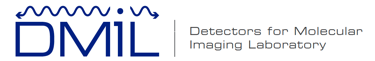 LYSO:Ce,Ca Results
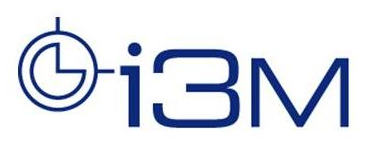 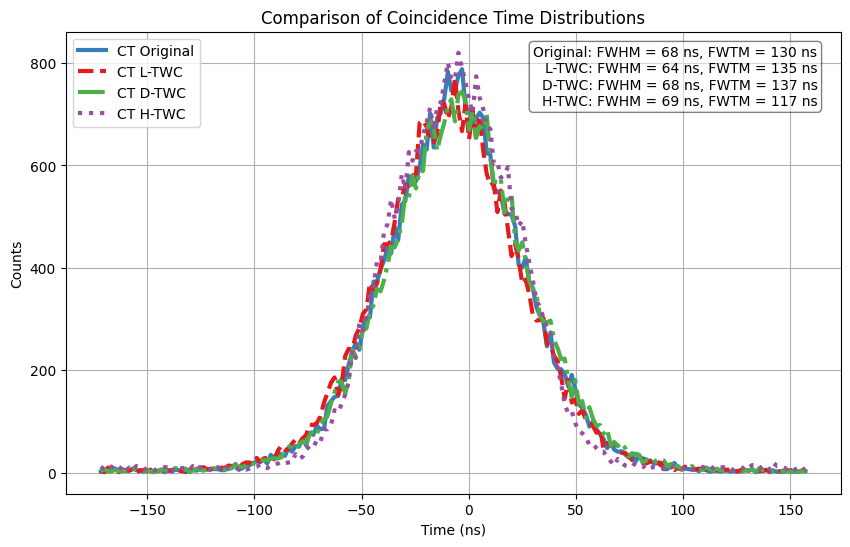 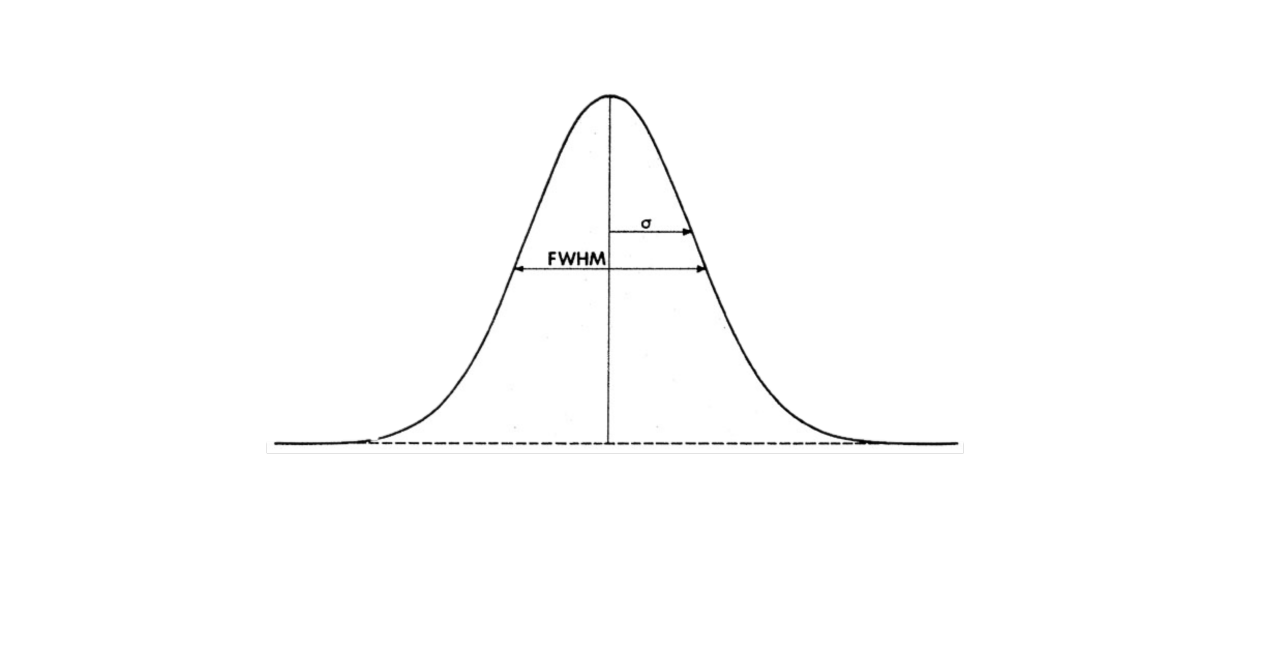 Results: Reference Detectors
LYSO:Ce,Ca
Original	L-TWC	D-TWC	H-TWC	4%-fastest
An.
FWHM	71 ps	74 ps	74 ps	72 ps	73 ps
An.
FWTM	130 ps	134 ps	134 ps	132 ps	133 ps
Em.
FWHM	68 ps	64 ps	68 ps	69 ps	76 ps
Em.
FWTM	130 ps	135 ps	 137 ps	116 ps	168 ps
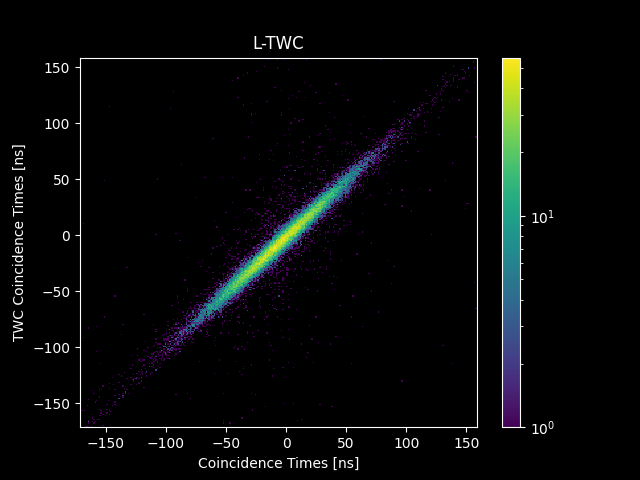 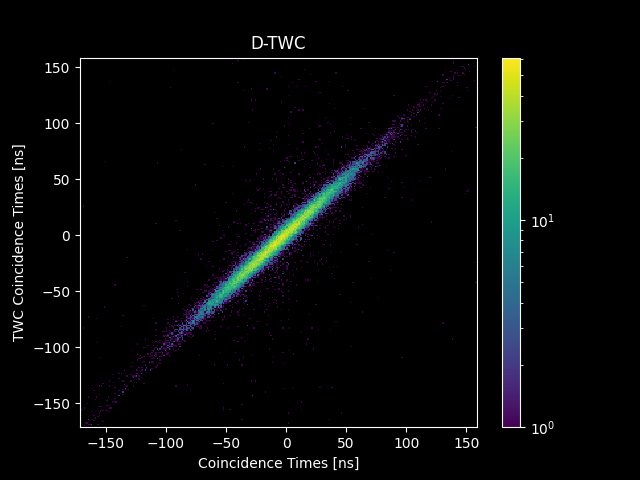 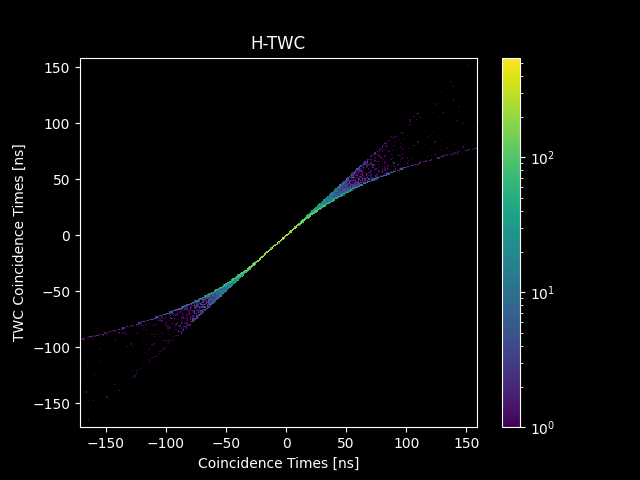 PSMR2024, Hotel Hermitage, Isola d'Elba, Italy
18
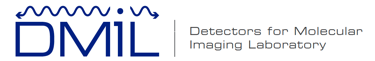 BGO-EJ232 Results
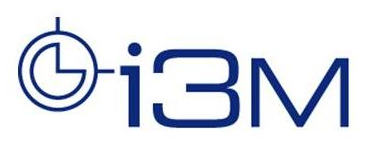 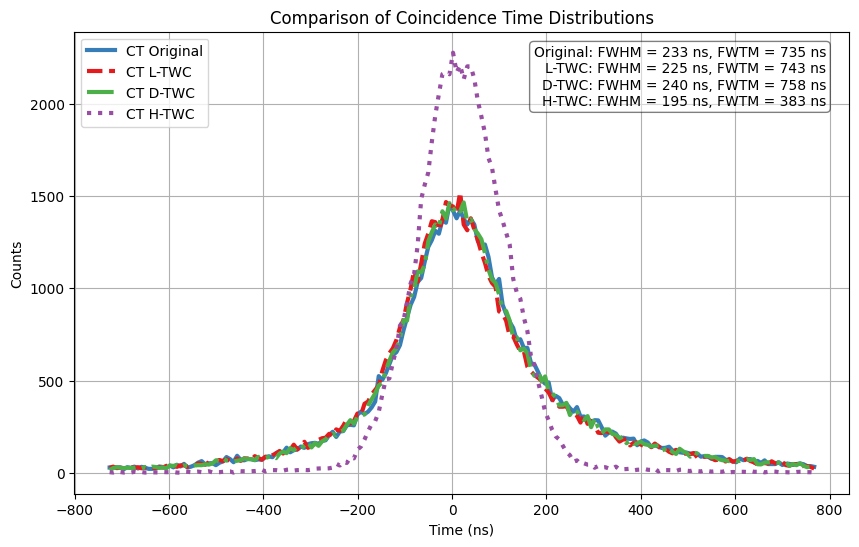 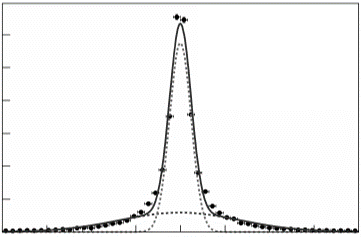 Results: Metapixel Detectors
BGO-EJ232
Original	L-TWC	D-TWC	H-TWC	4%-fastest
An.
FWHM	278 ps	275 ps	277 ps	215 ps	202 ps
An.
FWTM	-	-	-	393 ps	368 ps
Em.
FWHM	233 ps	225 ps	240 ps	195 ps	179 ps
Em.
FWTM	735 ps	743 ps	758 ps	383 ps	402 ps
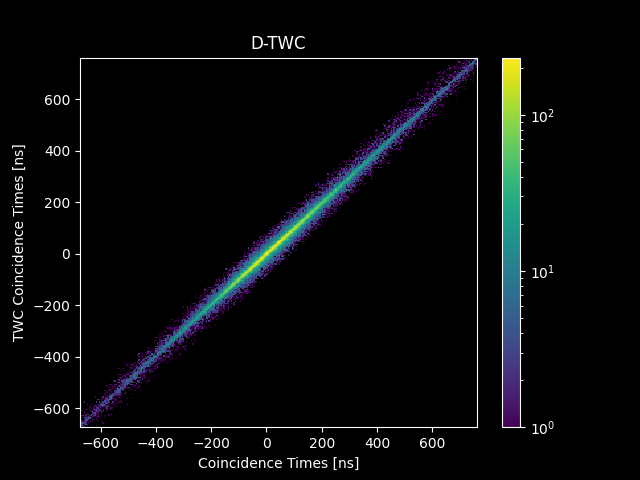 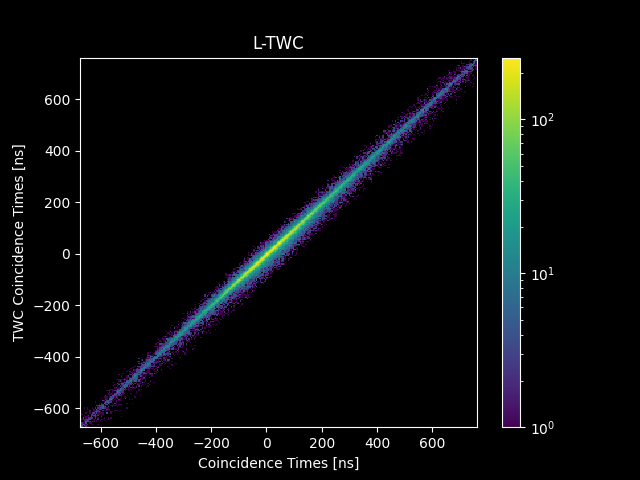 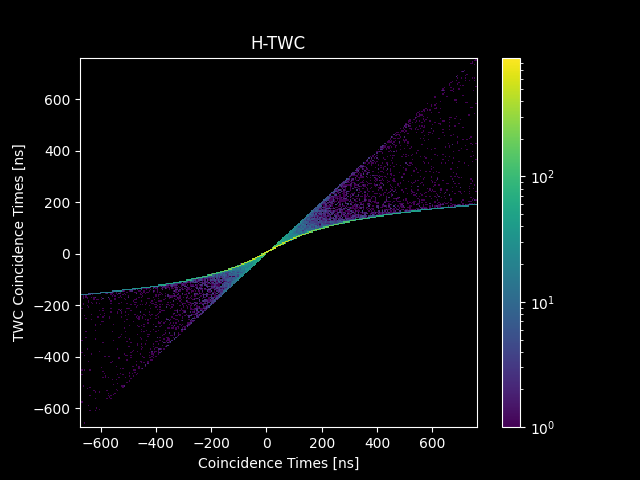 PSMR2024, Hotel Hermitage, Isola d'Elba, Italy
19
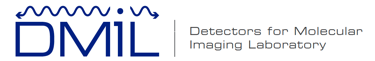 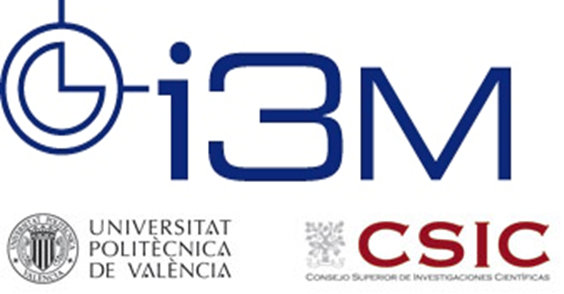 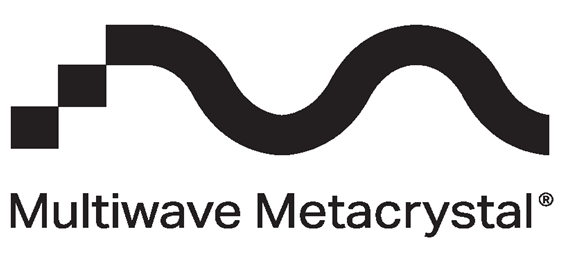 Discussion and Future Work
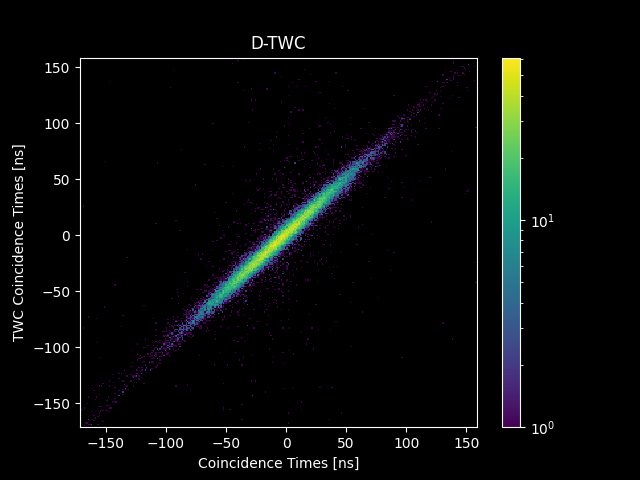 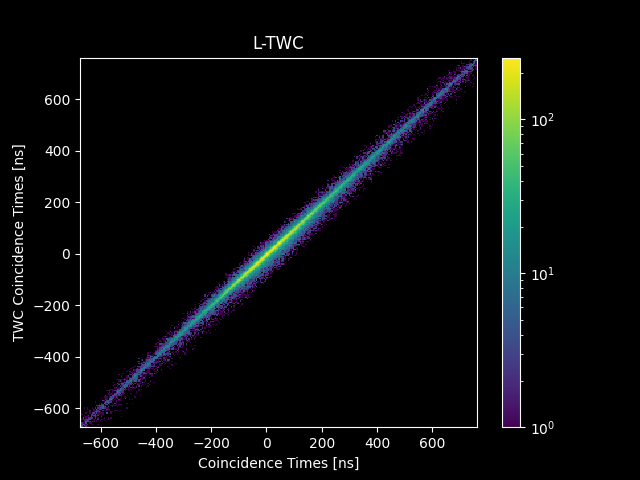 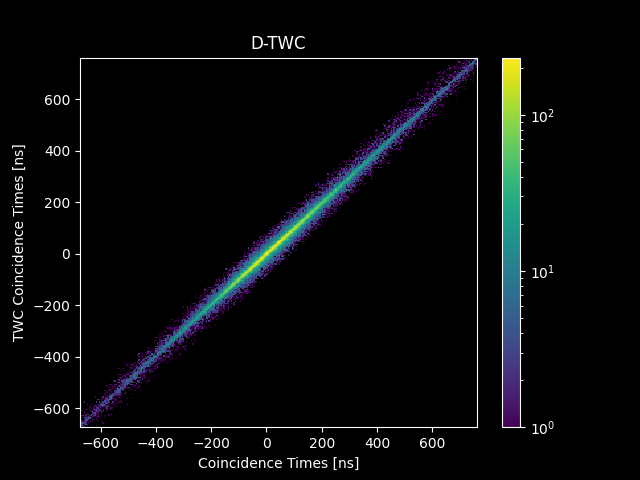 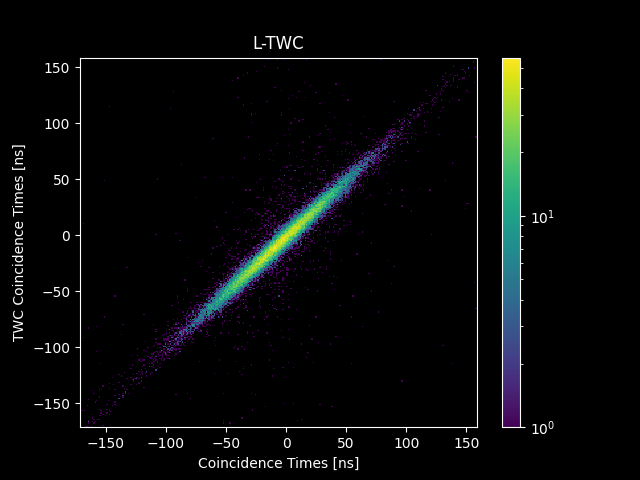 Comparative Analysis:
L-TWC and D-TWC yield similar results.
H-TWC performance:
enhancing CTR in single-LOR single-source ToF-PET systems.
aligning with physical constraints and avoiding data distortion.

Key Findings:
No significant improvements in LYSO:Ce,Ca scenarios.
H-TWC strongest improvement in BGO-EJ232 scenario:
Eliminates heavy-tailed distributions for a uniform Gaussian distribution. 
Good CTR prediction: 215 ps (close to best 4%-fastest event selection result of 202 ps).
More than 20% CTR improvement (from 278 ps to 215 ps).

Future Work:
Extend TWC methods across multiple LOR and different radiation source configurations.
Verify universality and scalability of the method.
Integrate TWC strategies with emerging scintillator technologies and photodetector designs.
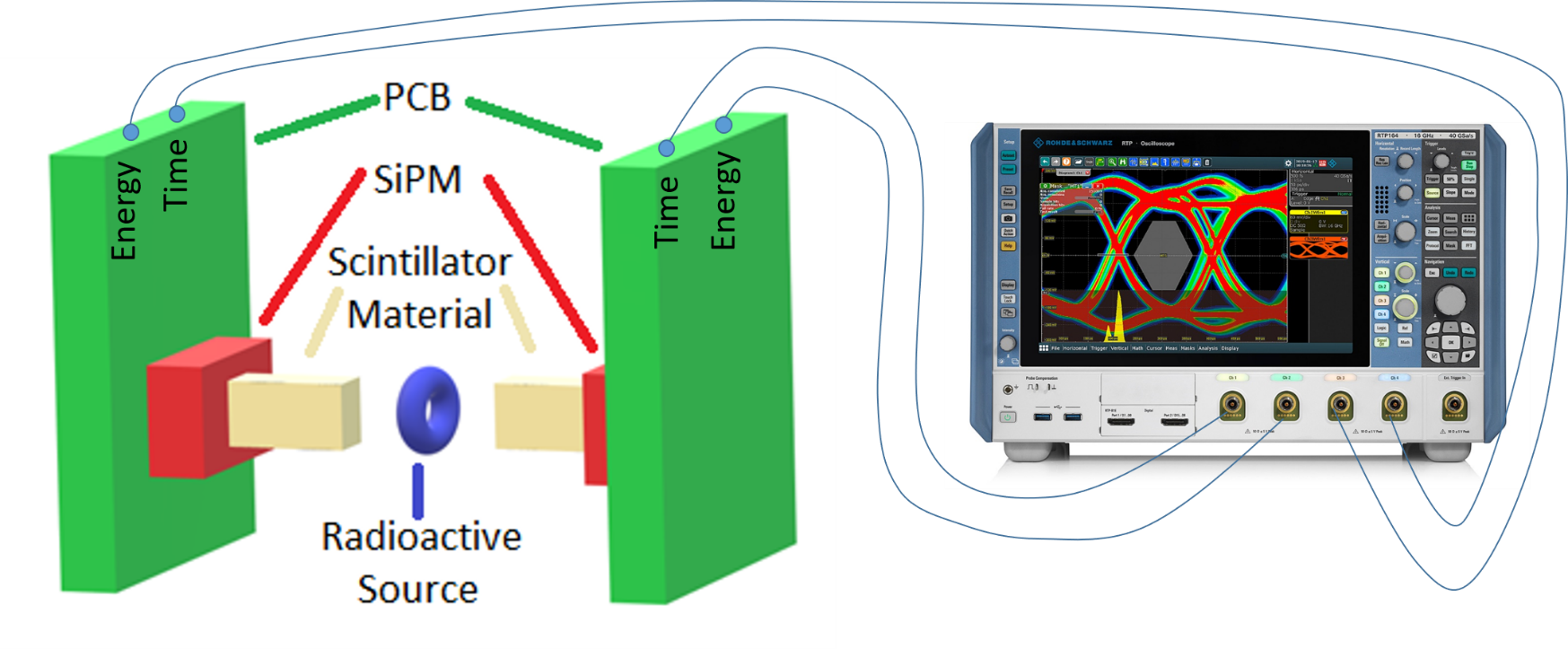 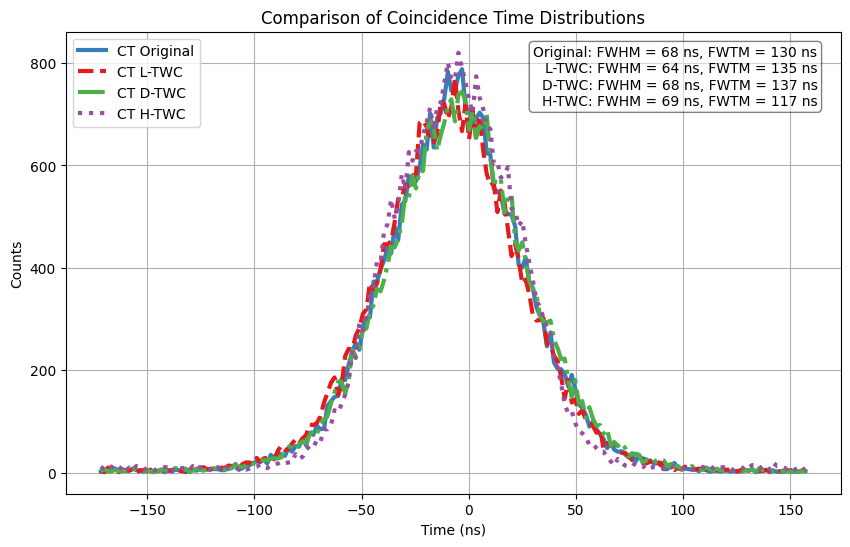 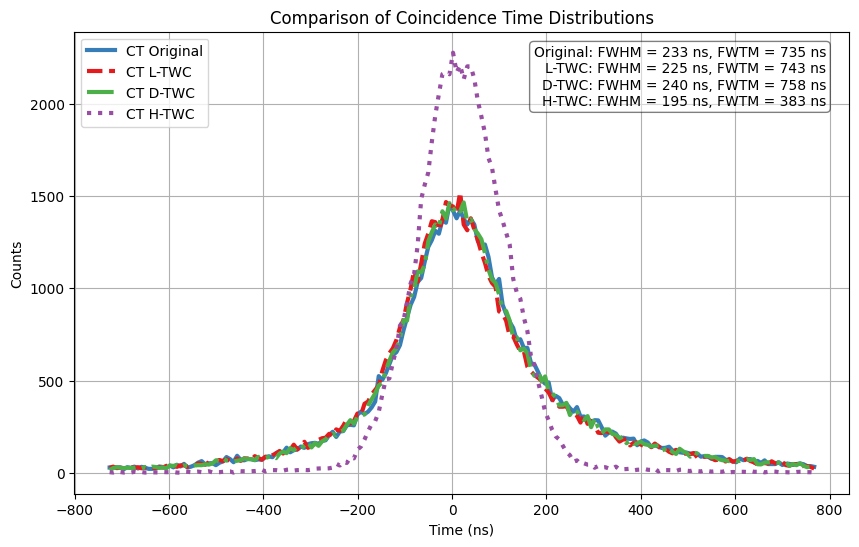 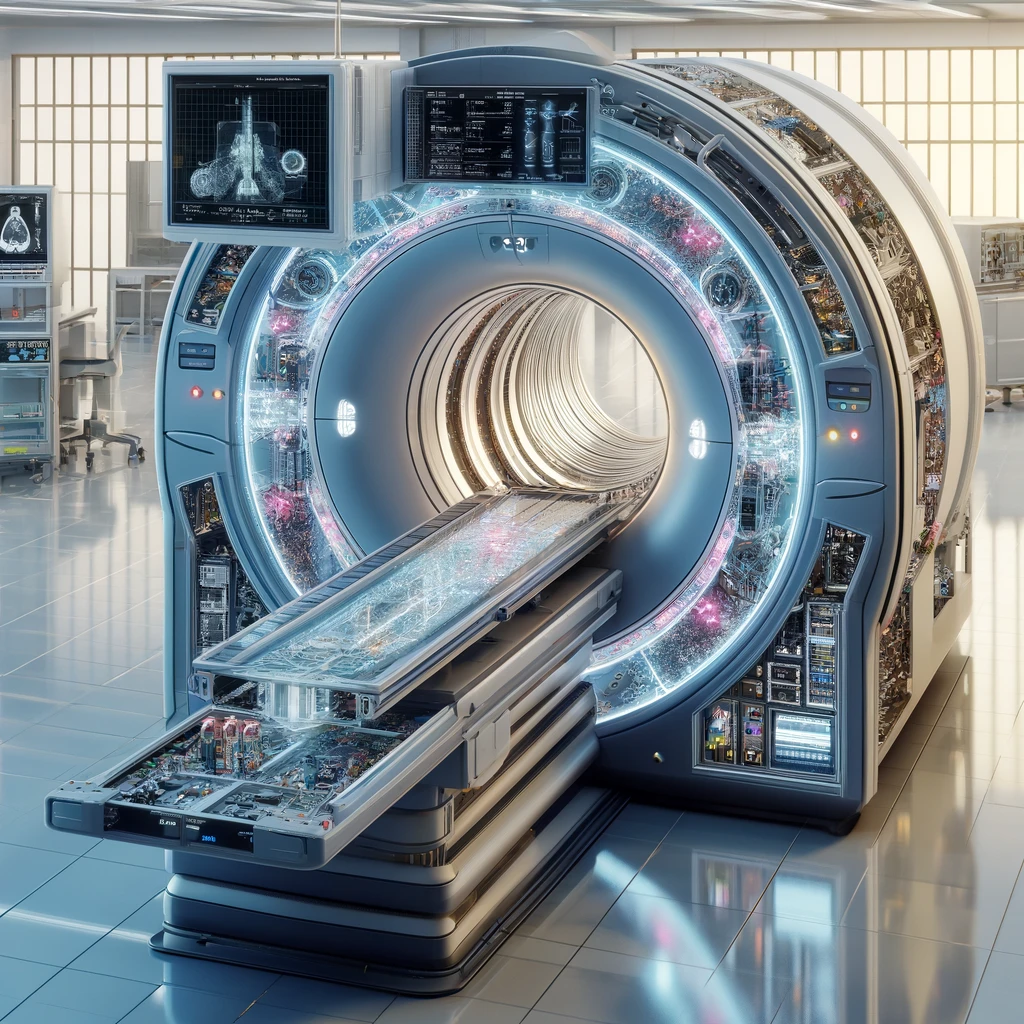 PSMR2024, Hotel Hermitage, Isola d'Elba, Italy
20
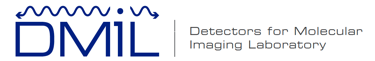 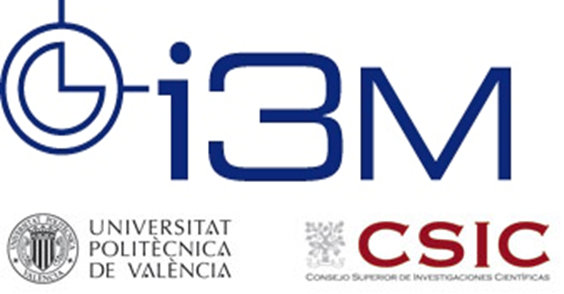 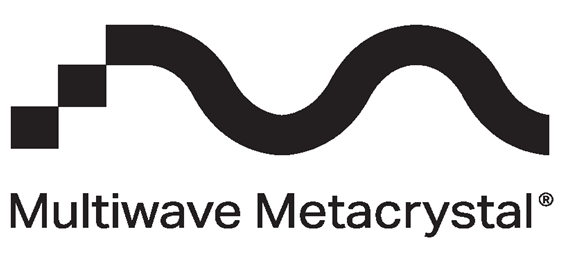 Thank you
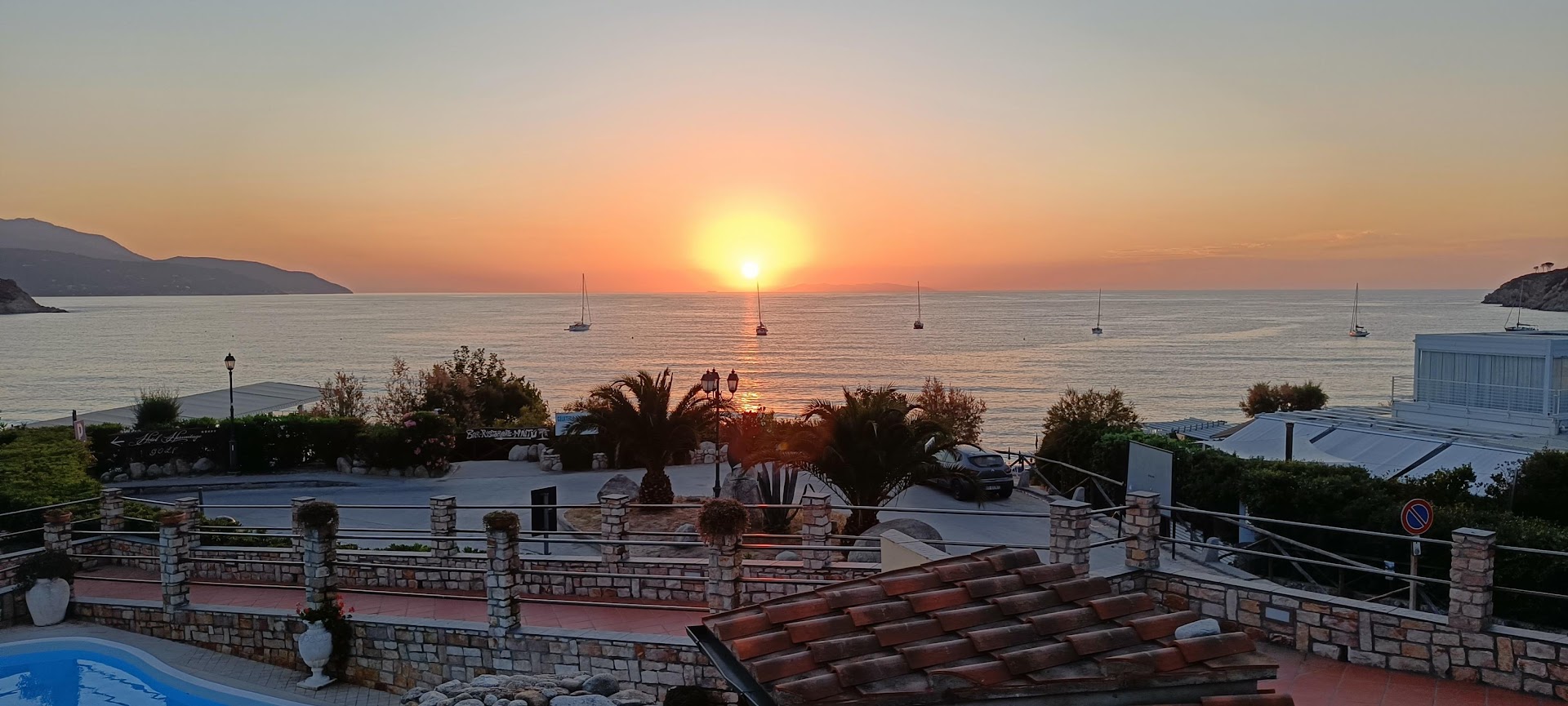 Thank you for your attention!
Q&A
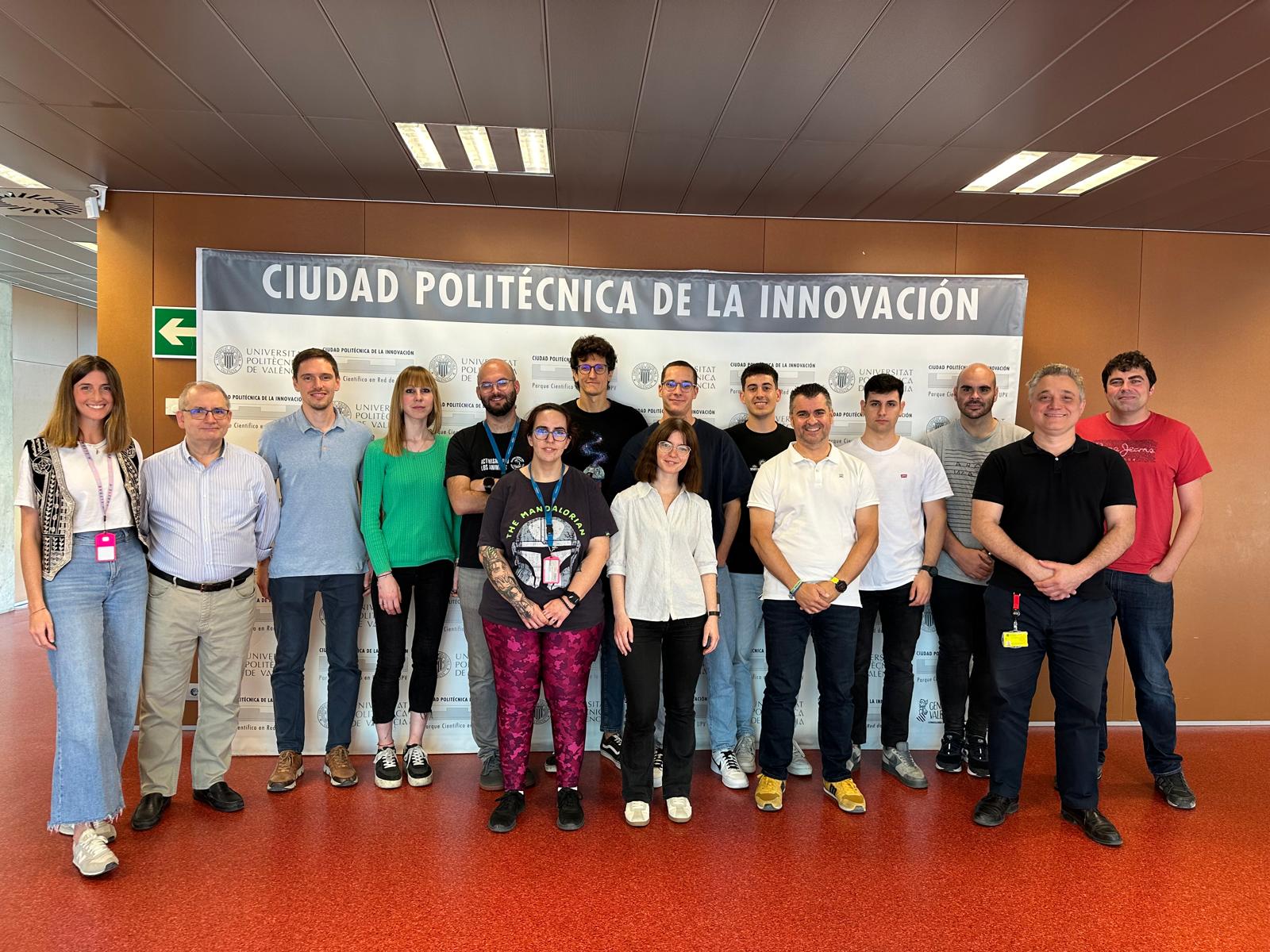 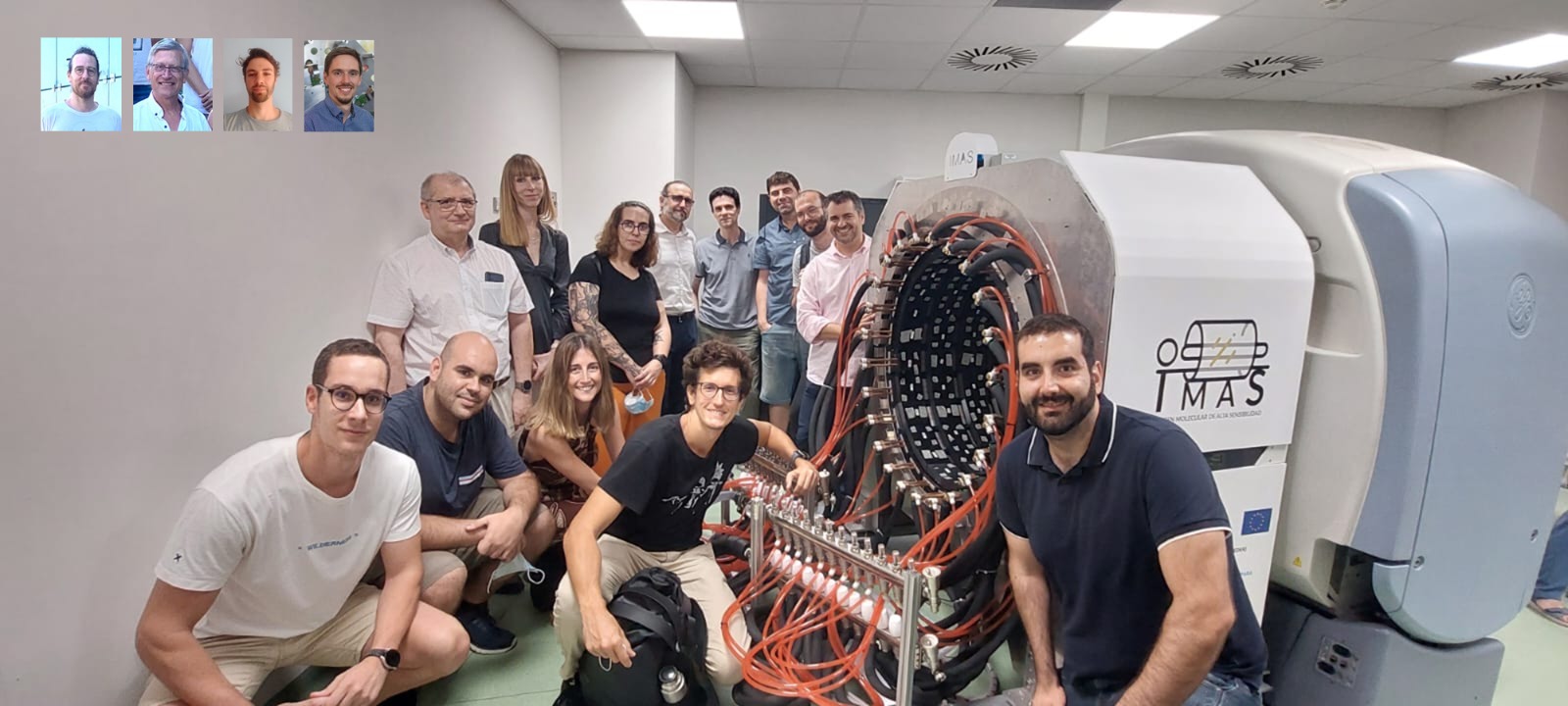 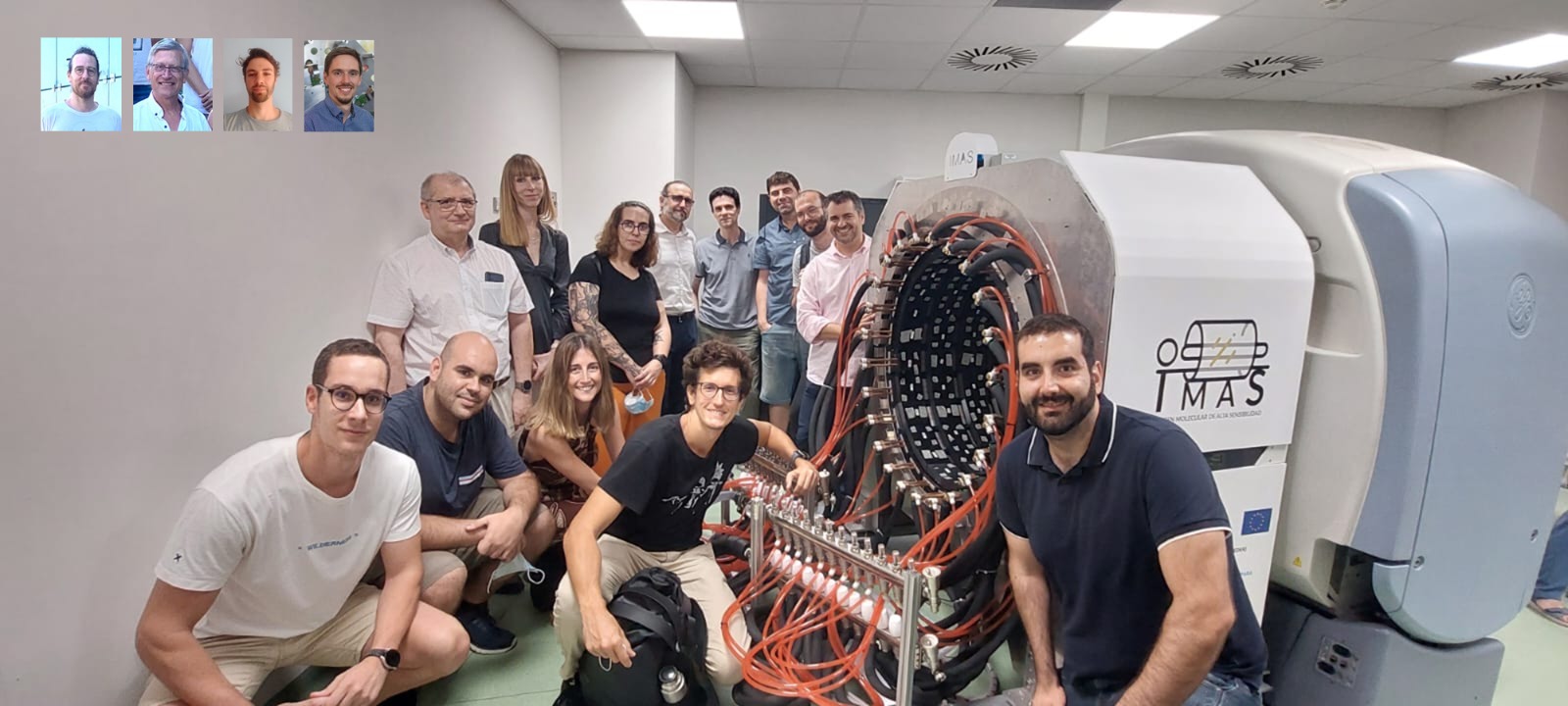 PSMR2024, Hotel Hermitage, Isola d'Elba, Italy
21
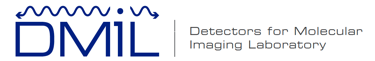